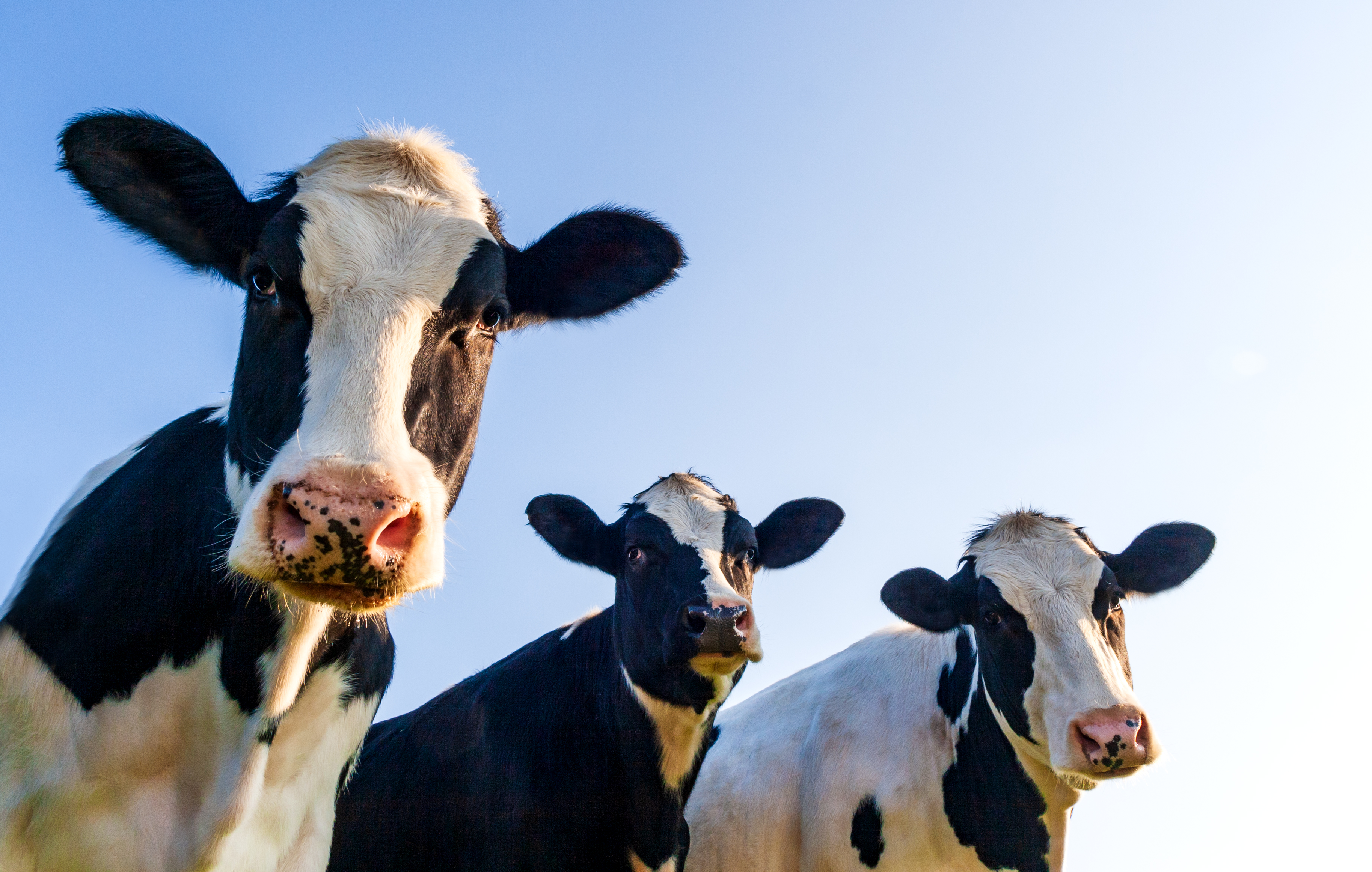 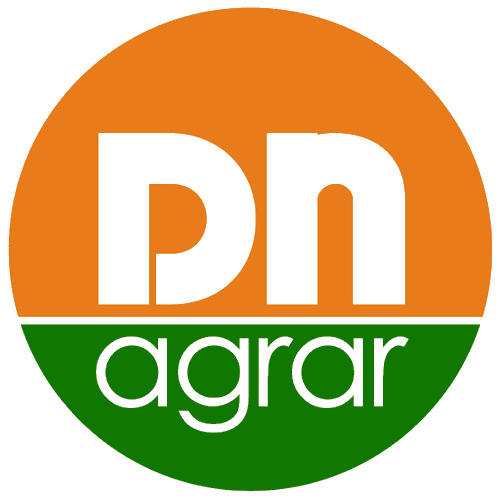 DN AGRAR Group
OGMS APRIL 2024
1
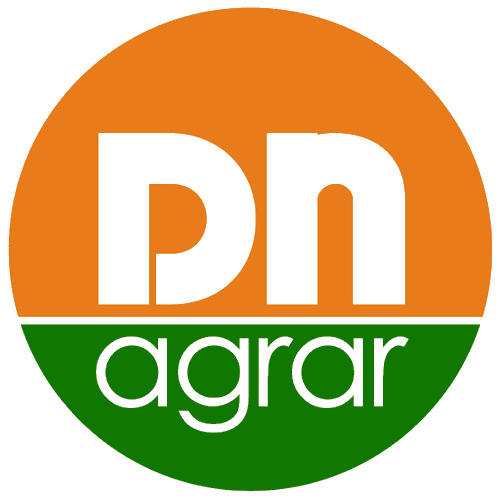 CONTENT
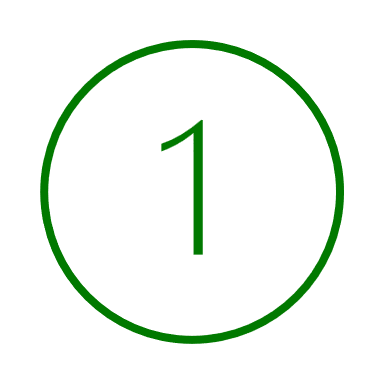 ABOUT DN AGRAR & THE MARKET
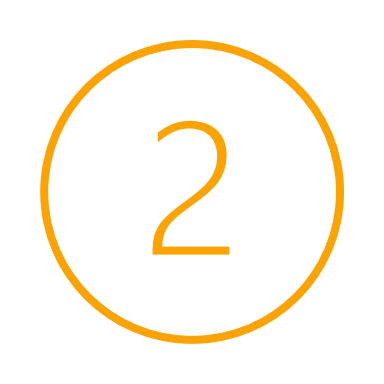 DN AGRAR RESULTS 2023
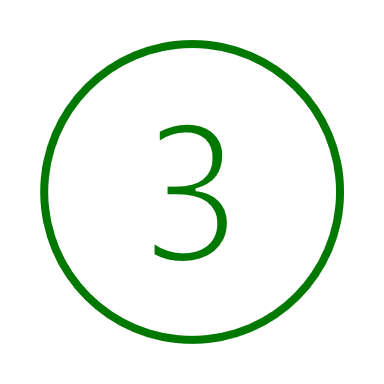 DN AGRAR PROJECTS & FINANCIAL PROJECTIONS
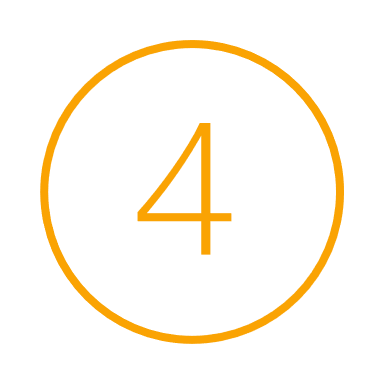 DN AGRAR BUDGET 2024
2
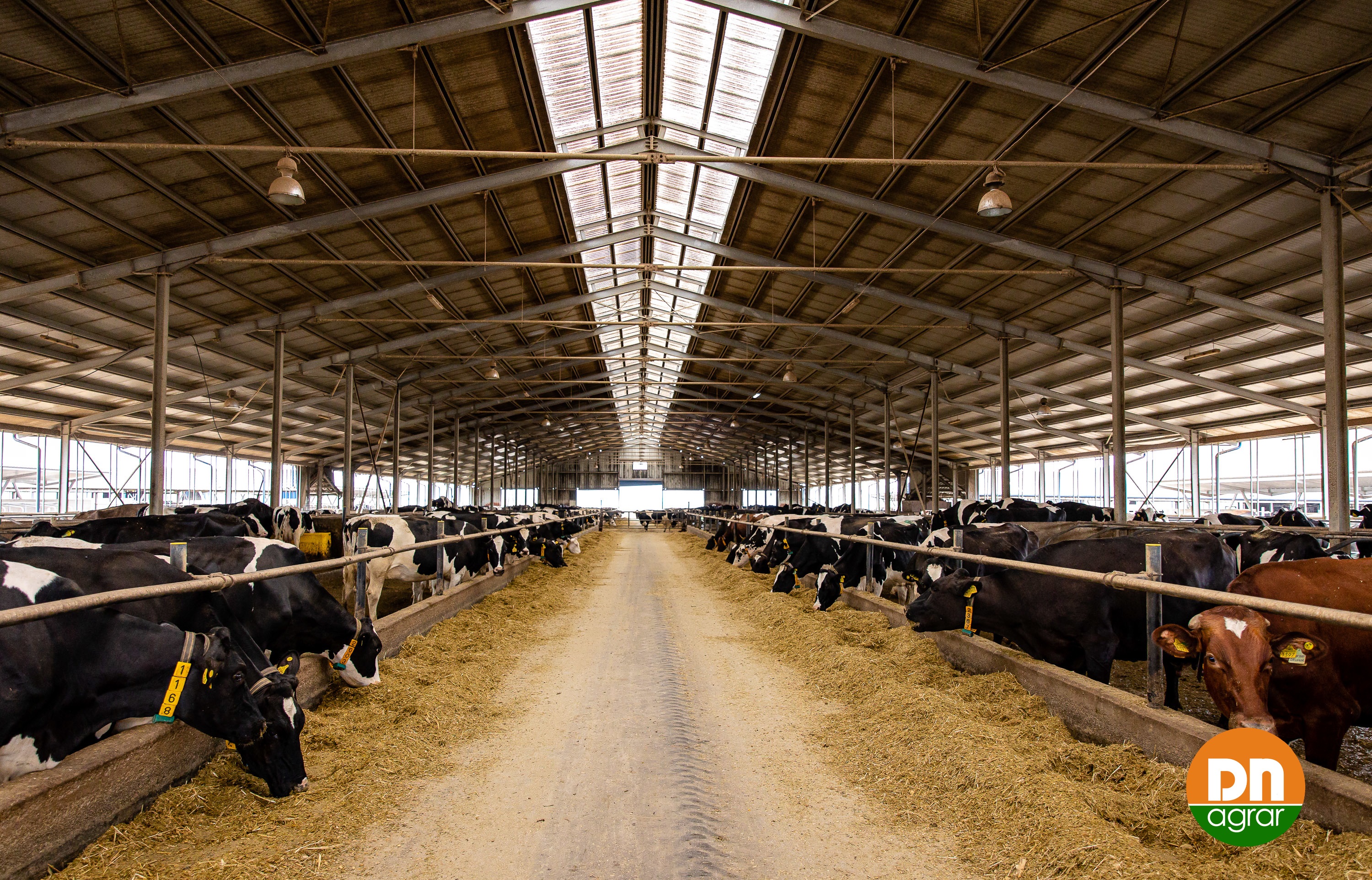 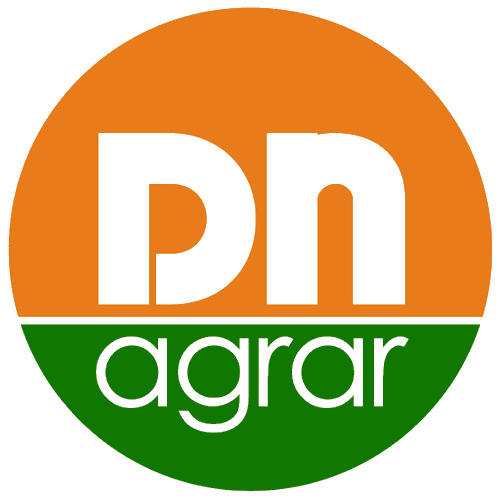 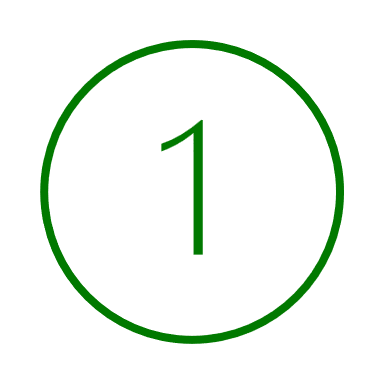 ABOUT 
DN AGRAR 
& THE MARKET
3
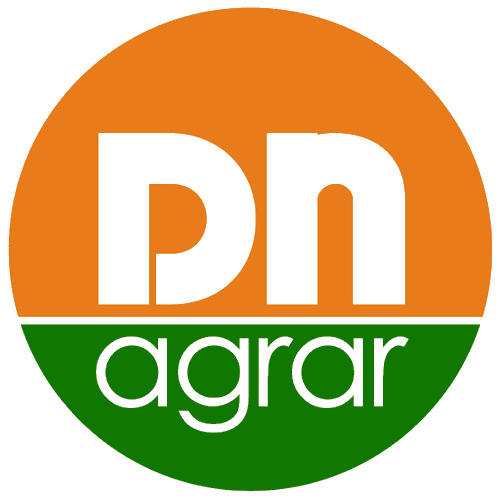 DN AGRAR INVESTMENT PROPOSITION
Leading milk producers in Europe and the largest integrated zootechnical farm in Romania, with cow milk production and vegetable production.
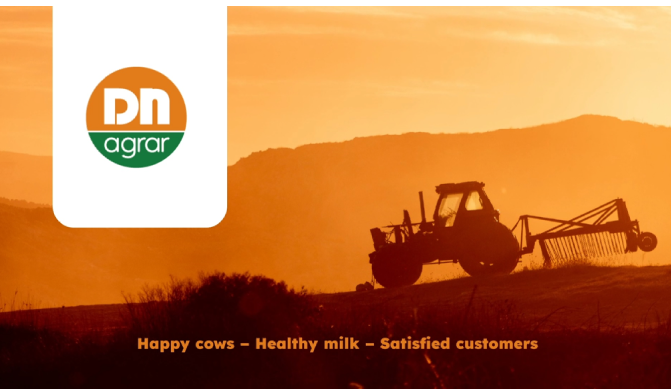 Market 
Position
Focus on sustainable, regenerative agriculture practices that maximize productivity, reduce environmental impact, and ensure long-term profitability.
Sustainable 
Agriculture
Strategy
Tripled its business since listing.
To double the business by 2027 supported by operation efficiencies and the development of a new farm. 

Milk production at the end of 2027: 300,000 liters/day

Target 2028: production of over 100 million liters of milk delivered annually
Track 
Record
~ 60 million liters of milk delivered annually.
4
[Speaker Notes: With a clear vision for expansion and development, DN AGRAR aims to capitalize on emerging opportunities in the agricultural market while mitigating risks through prudent financial management and strategic planning]
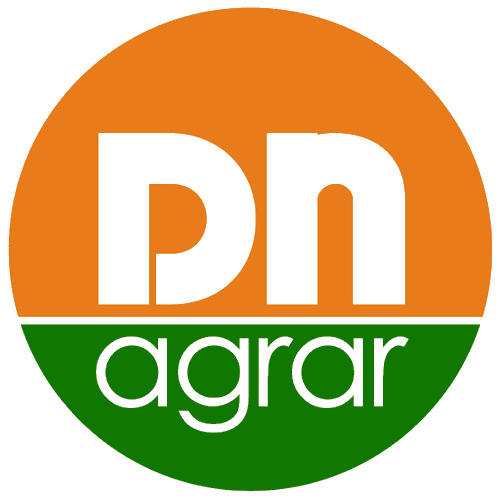 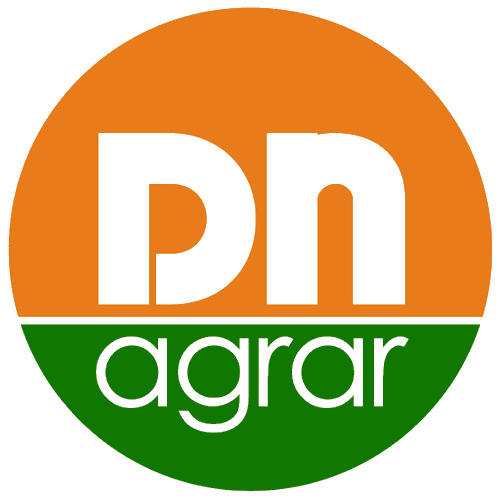 DN AGRAR TODAY
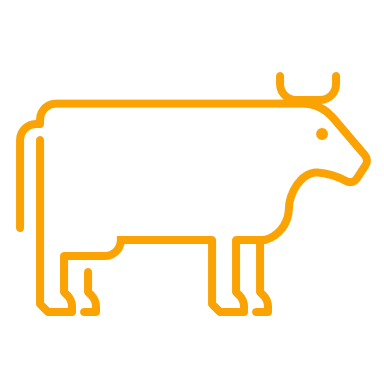 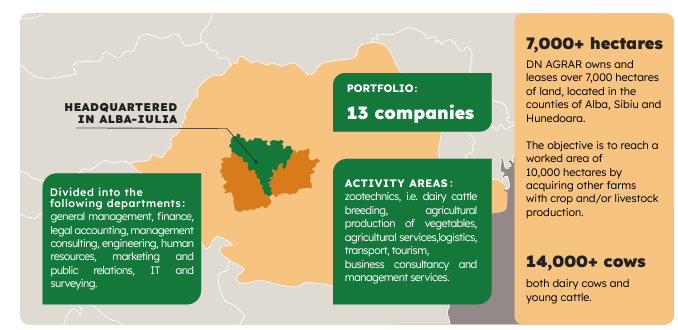 Zootechnics
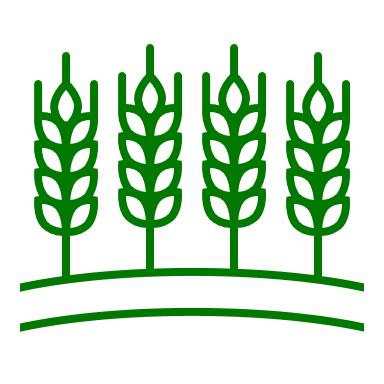 Vegetal agriculture production
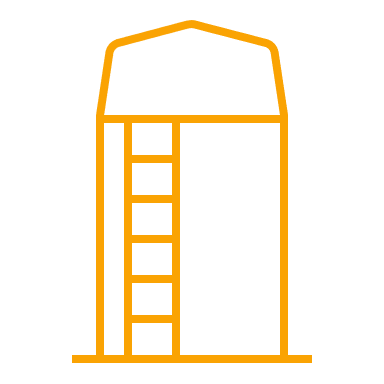 Agricultural services
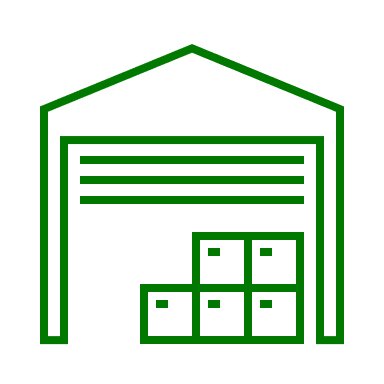 Logistics
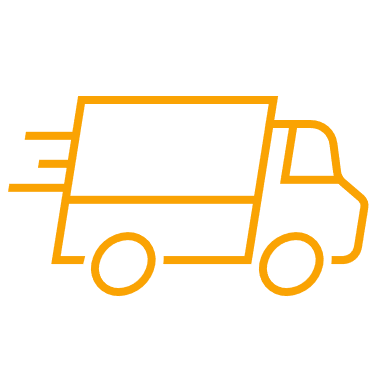 Transport
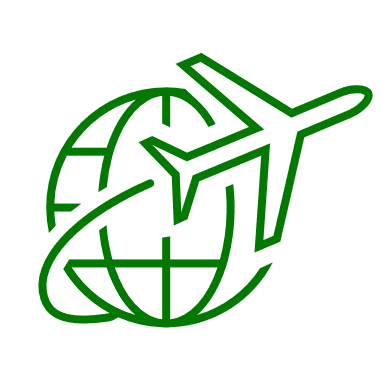 Tourism
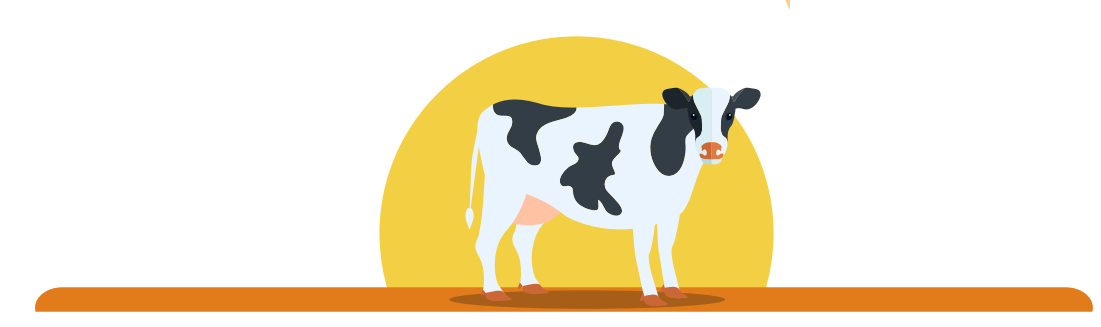 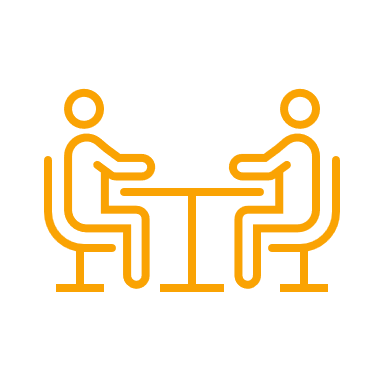 Business and management consulting services
5
5
5
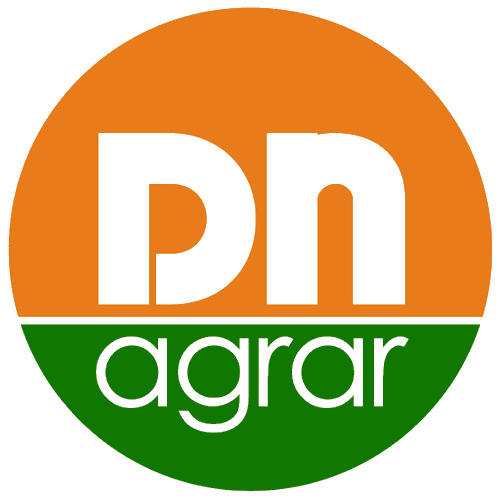 DN AGRAR FARMS TODAY
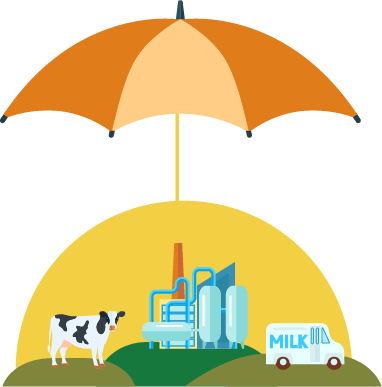 APOLD FARM
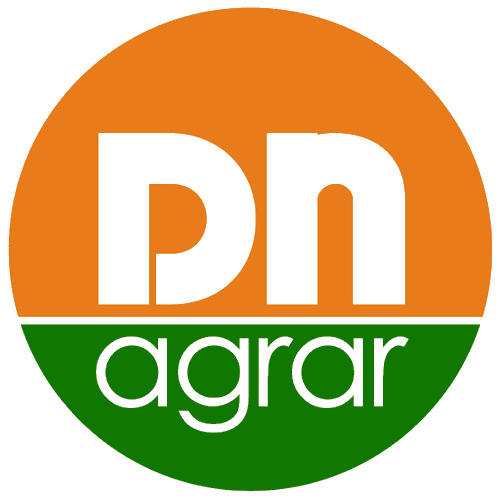 CUT FARM
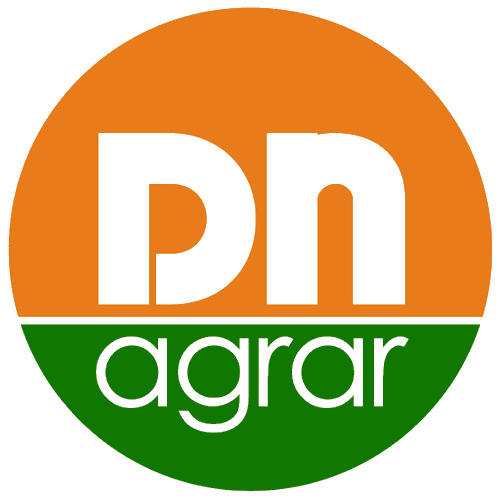 Over 4,800 dairy cattle & young stock
70,000 liters/day
400 cows milked/hour
2,100 dairy cattle
50,000 liters/day
300 cows milked/hour
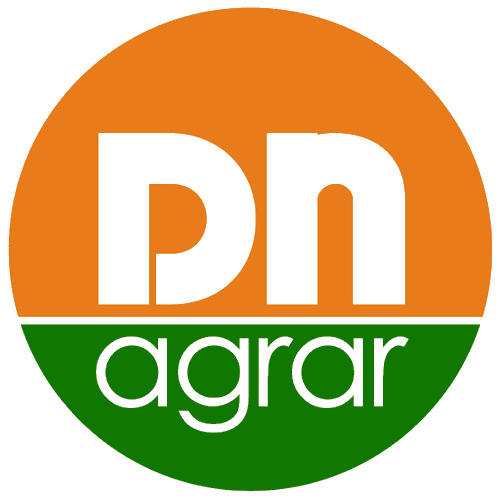 PRODLACT FARM
LACTO AGRAR FARM
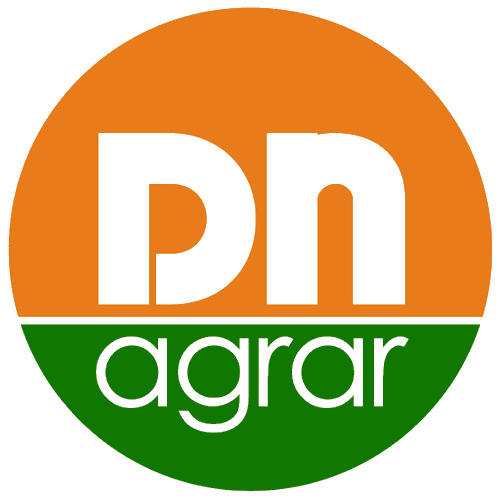 Over 3,300 young stock animals
Raising young cattle for Apold and Cut farms
4,000 dairy cattle & young stock
63,000 liters/day
350 cows milked/hour
6
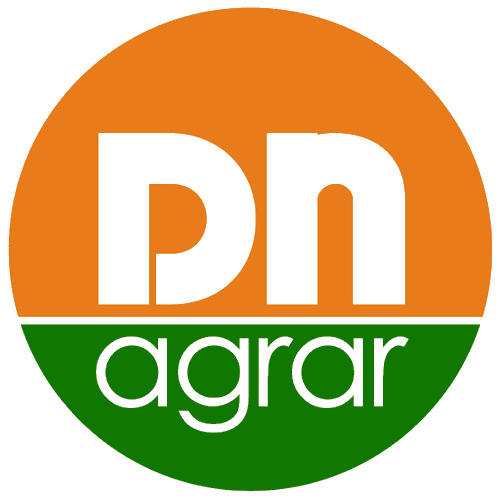 KEY DIFFERENTIATORS OF DN AGRAR
Investing in the most modern equipment on the market

Automatization & Digitalization


Experienced personnel


Constant growth – organically and through acquisitions


Transparency and predictability


Quarterly reporting
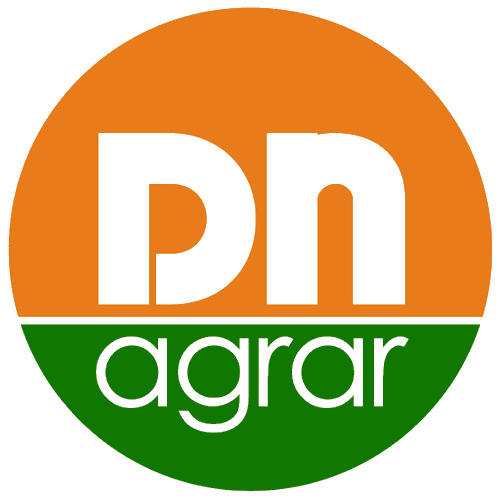 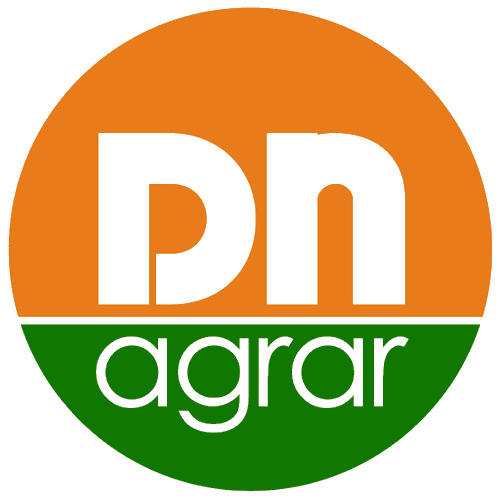 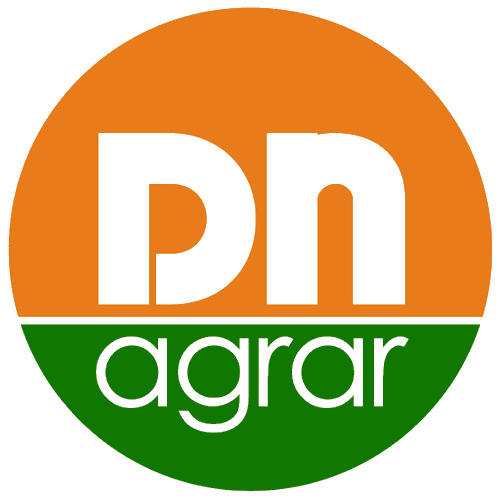 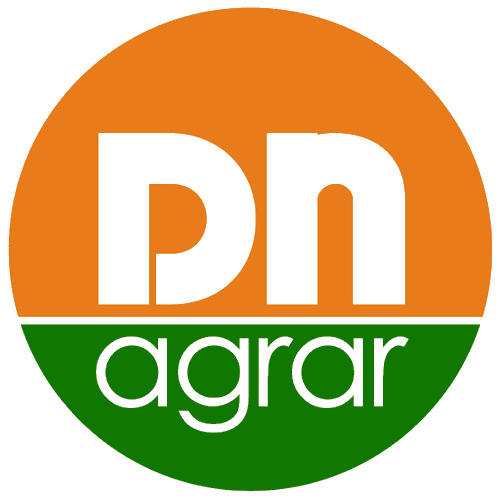 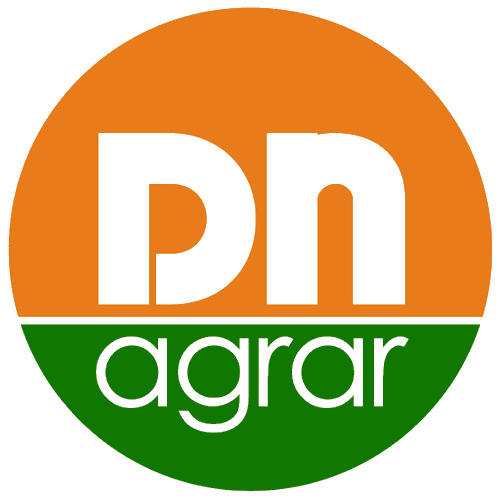 Experienced Management team
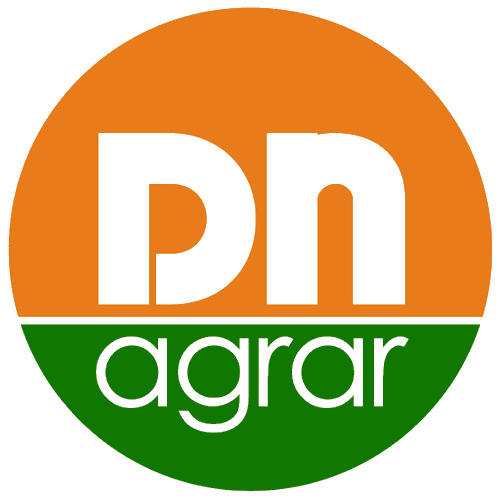 7
[Speaker Notes: The amount of raw milk imported by processing units decreased in January 2023 compared to
the previous month by 13.2%.]
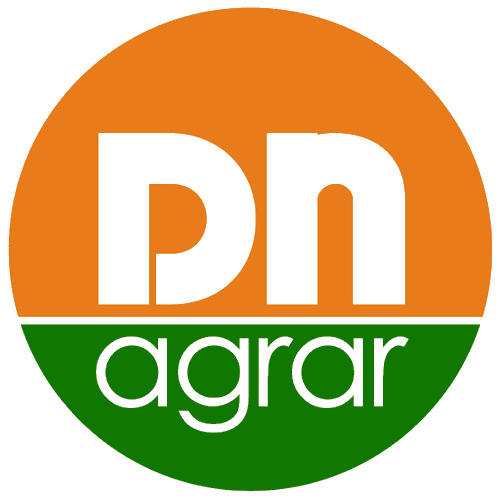 DN AGRAR IN THE CAPITAL MARKET
Listed on the Bucharest Stock Exchange, AeRO market since February 2, 2022
+24.81% (YTD) share price performance, +75.82% in 2023
Shares included in the BETAeRO and MSCI Frontier Small Cap and MSCI Romania Small Cap indices 
Over 2.300 investors  (+150% in the last year)
Market-Making services provided by BRK Financial Group
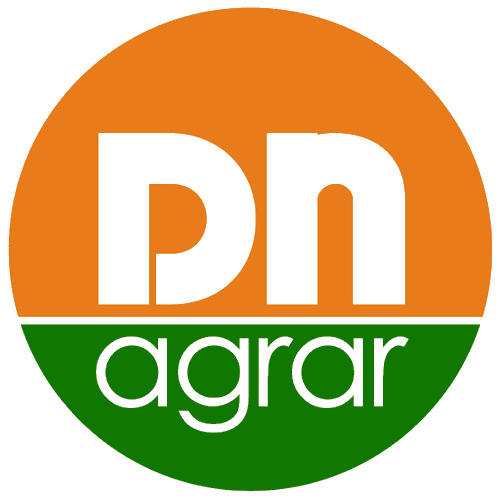 First Investors’ Day organized in June 2023

Over 60 investors present in Alba, to see the farms
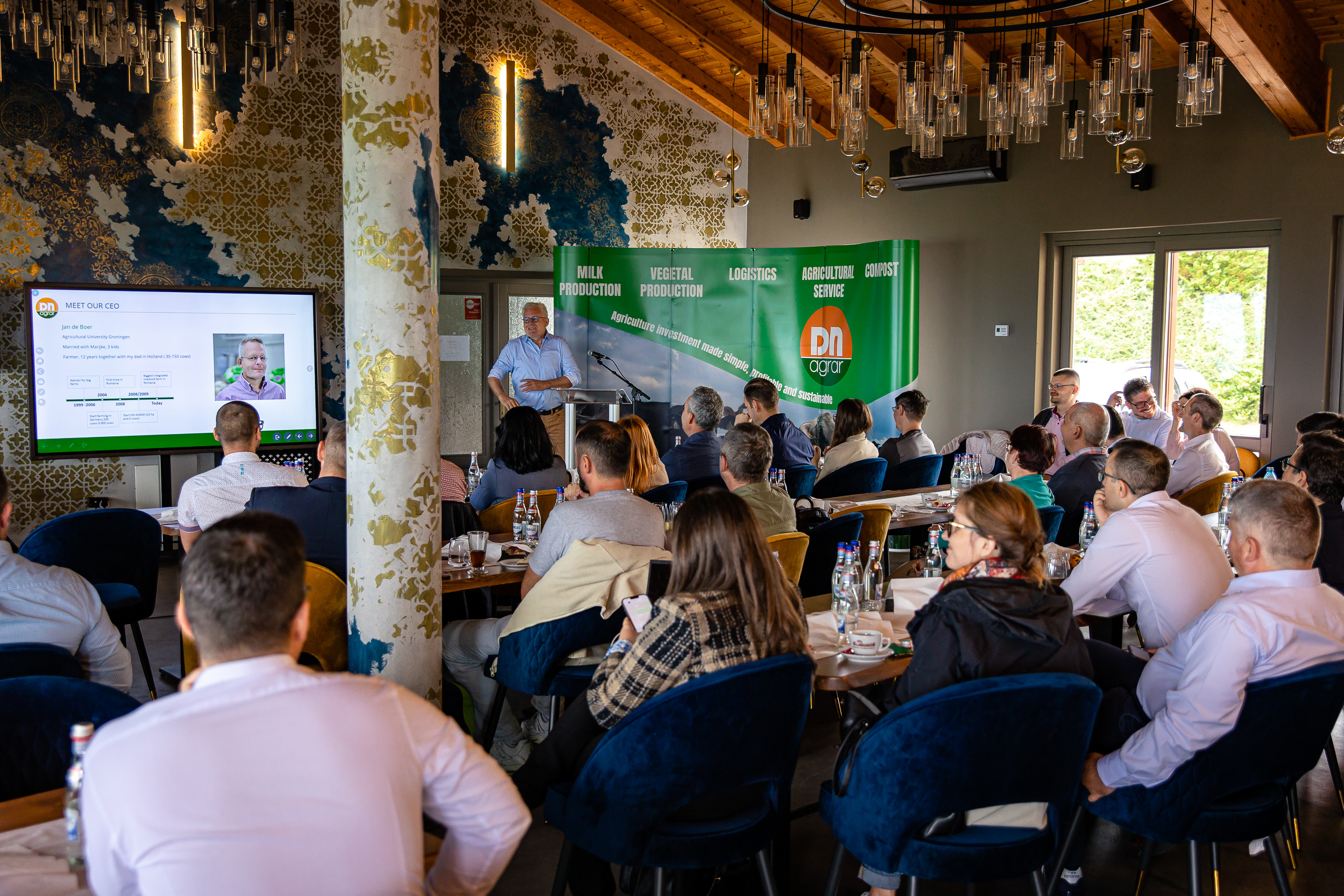 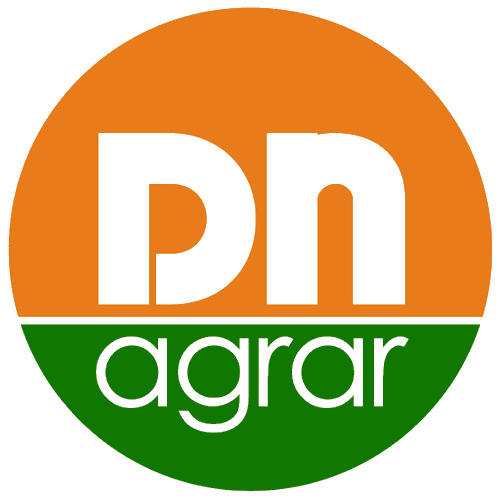 Analysts covering the share

Prime Transaction – December 18, updated target price 1.6922 RON
Prime Transaction – November 22, target price 1.5954 RON
BRK Financial Group – June 30, target price 0.91 RON
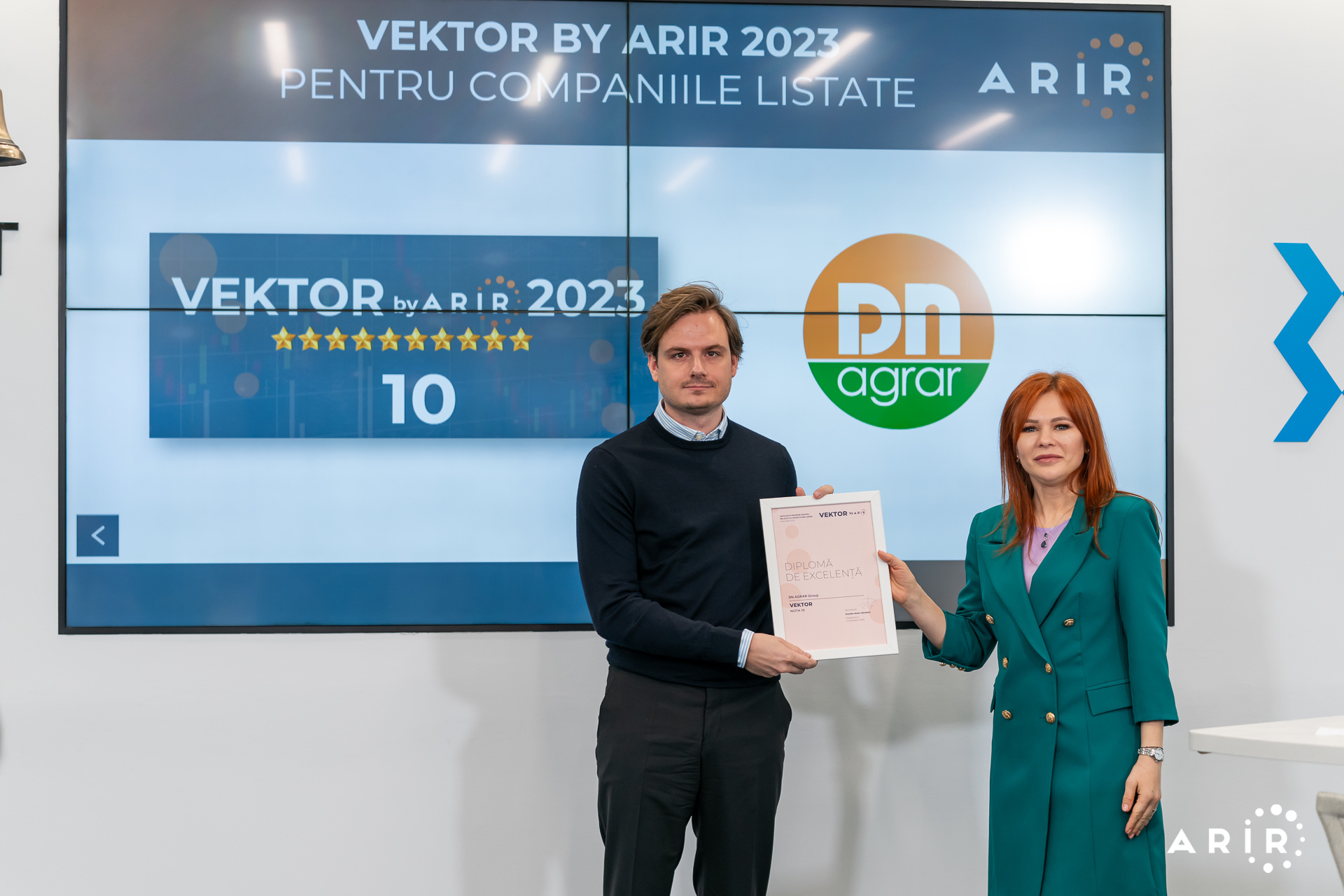 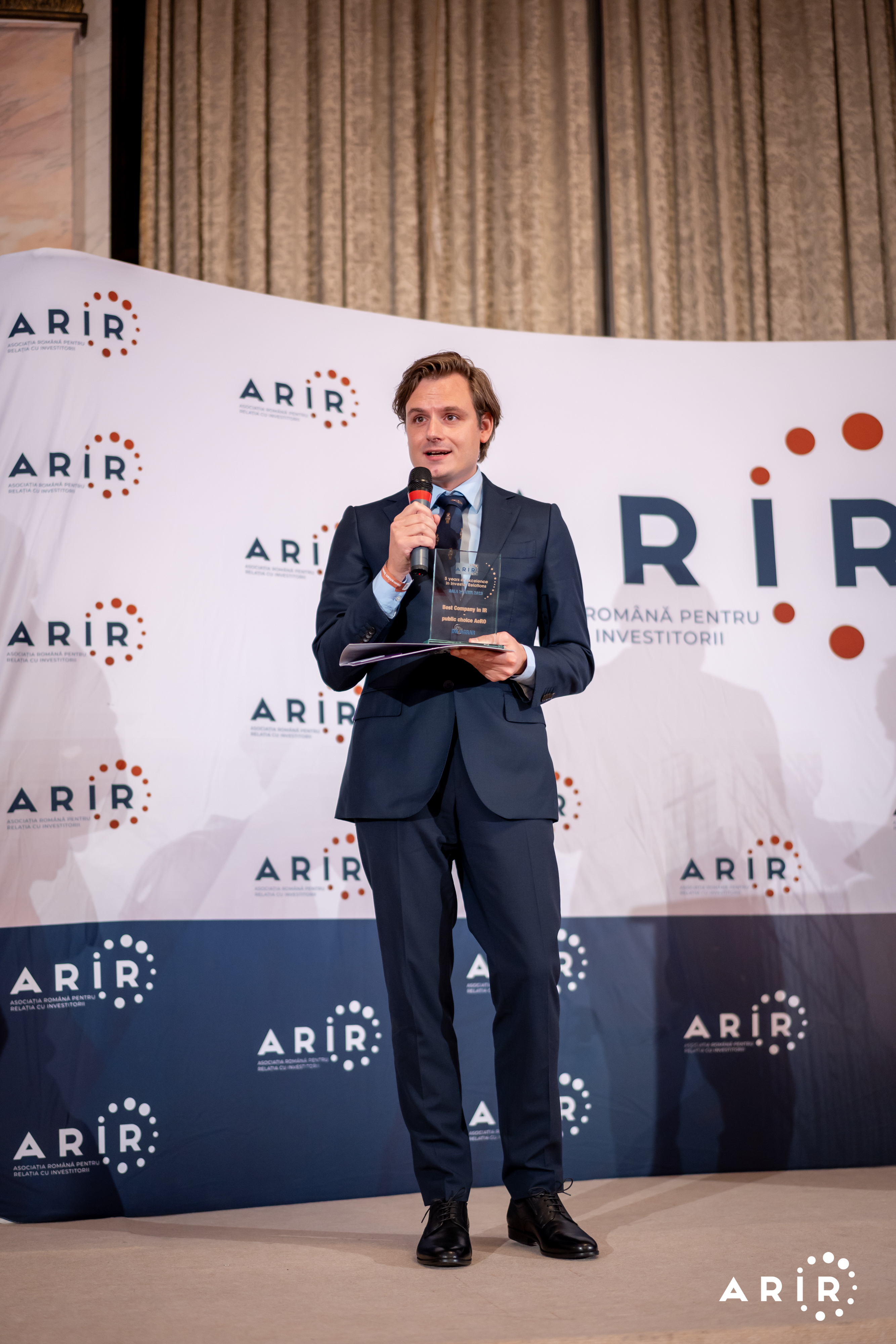 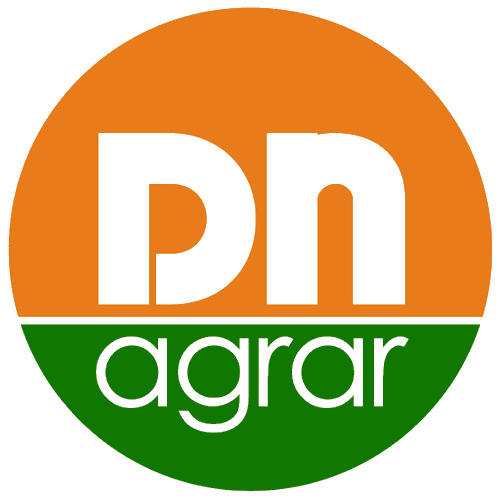 Recognition

Best Company in IR – AeRO Market, awarded by ARIR after being voted by individual investors
8.5 at first VEKTOR by ARIR 2022 evaluation
10 in the second VEKTOR by ARIR 2023 evaluation
8
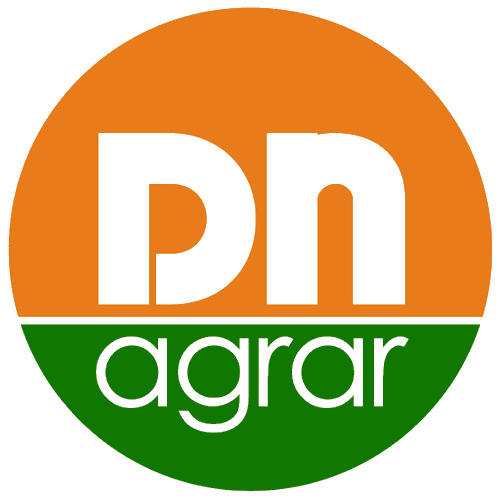 MARKET EVOLUTION AND TRENDS
Key highlights of the Romanian milk market
Key highlights of the European milk market
6.2% increase in the quantity of milk collected in 2023, one of the highest growth rates in the European Union


21% decrease in imported raw milk, following a 3-year period of growth (2020-2022) NSI Romania, provisional data for 2023.


Over the past 10 years (2014-2023), the quantity of collected milk increased by 21%, while imported milk rose by 48.8%.
The dairy market has been volatile, consumption has remained robust, albeit with some notable changes in consumer preferences and behavior


The volumes collected at the European level are similar to those in 2022


The average price of raw milk in 2023 decreased by 6.4% compared to 2022
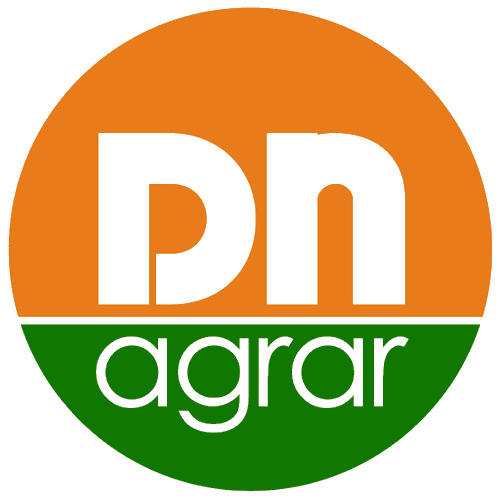 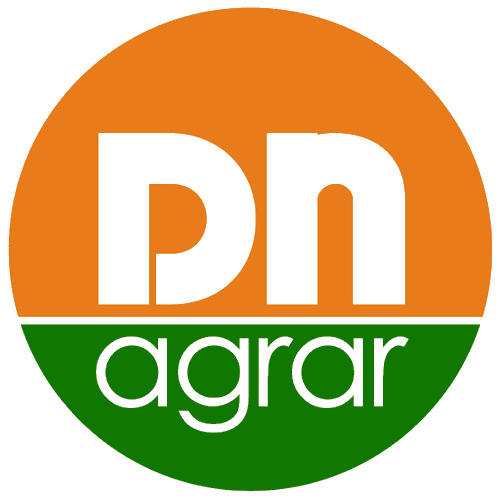 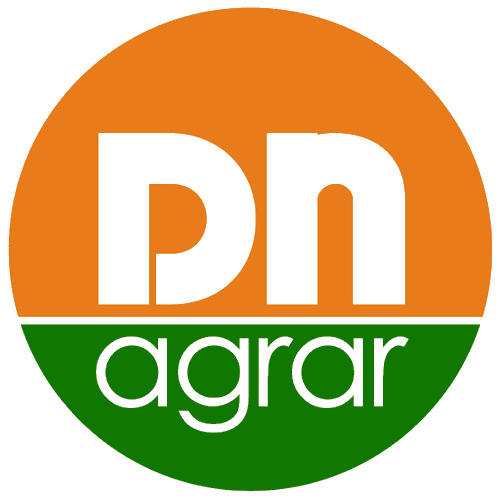 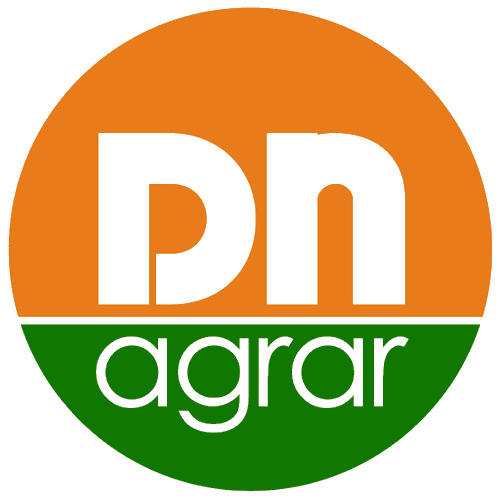 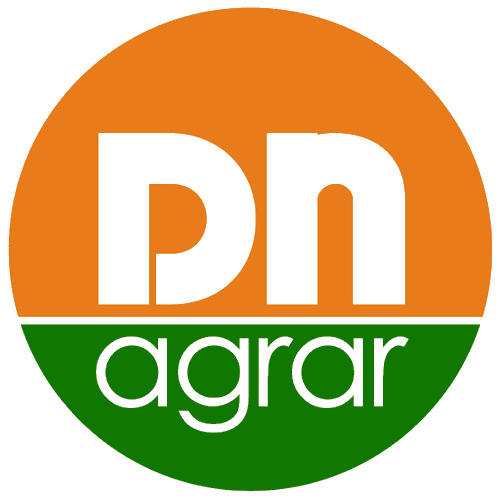 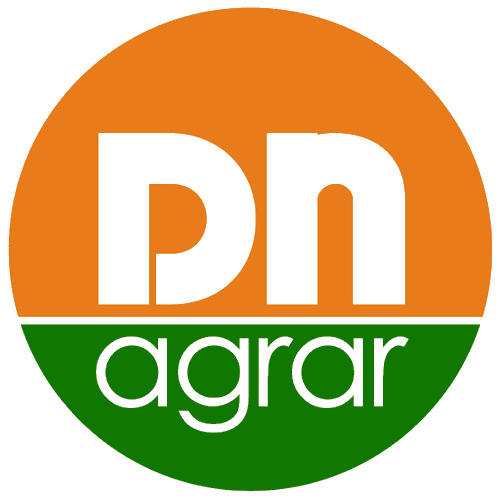 *source: insse.ro, agrointel.ro, ec.europa.eu/eurostat.
9
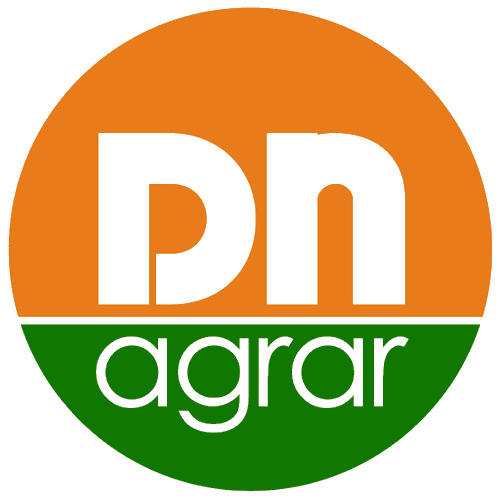 FRAGMENTATION OF THE ROMANIAN MARKET
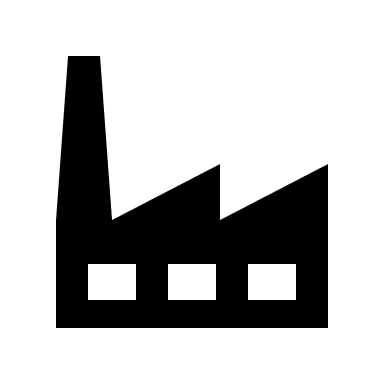 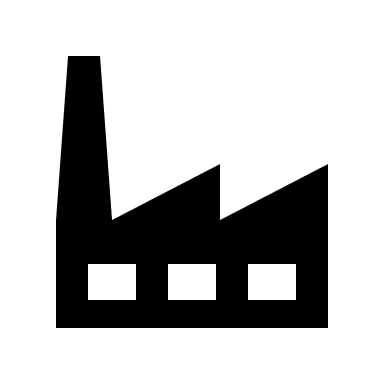 “OLYMPUS”
“FRIESLAND CAMPINA” (Napolact)
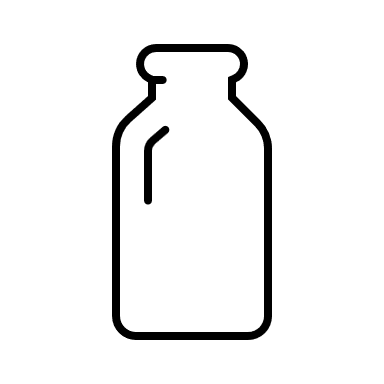 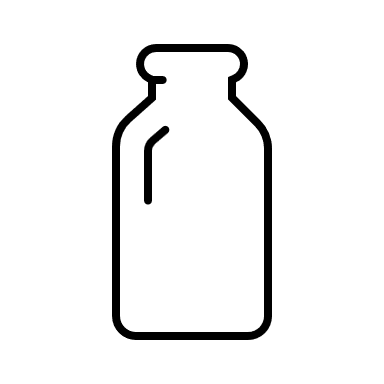 Collected approx. 650,000 liters/day 
          
      Collects milk from over 1,300 farmers (2021)
Collected approx. 300,000 liters/day (2022)
          
      Collects milk from over 1,100 farmers 
who milk 20,000 cows
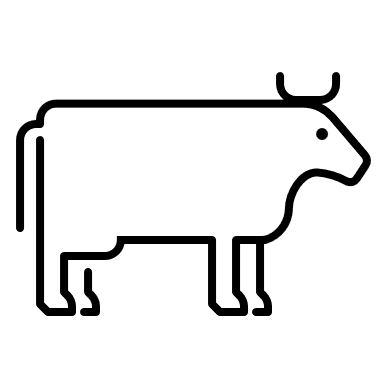 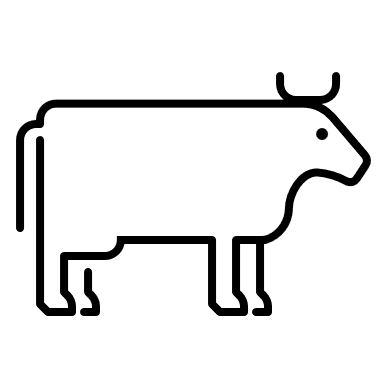 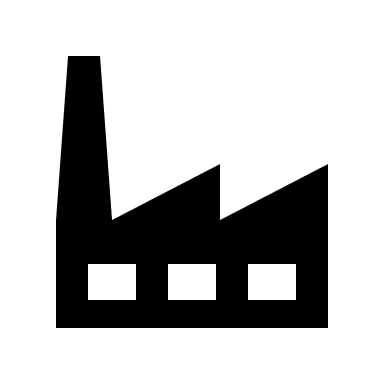 “DANONE”
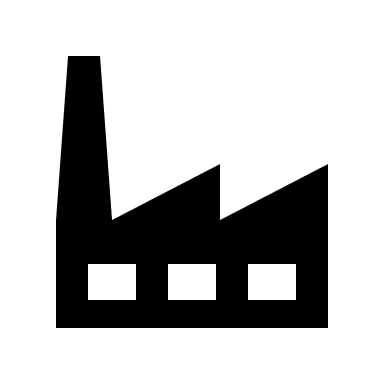 “LACTALIS”
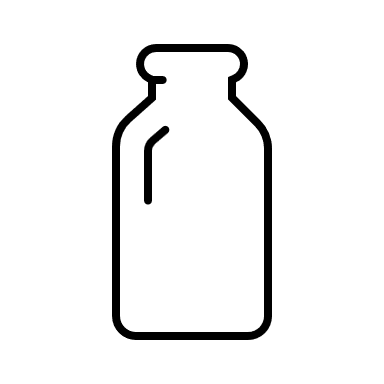 Collected approx. 150,000 liters/day (2022)
          
      Collects milk from 24 direct supplier farms and 
     1 collection center that collects milk from 200 small farmers
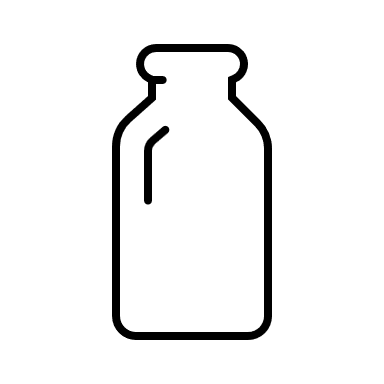 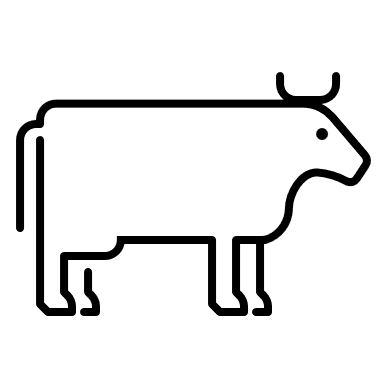 Collected approx. 685,000 liters/day (2022)
10
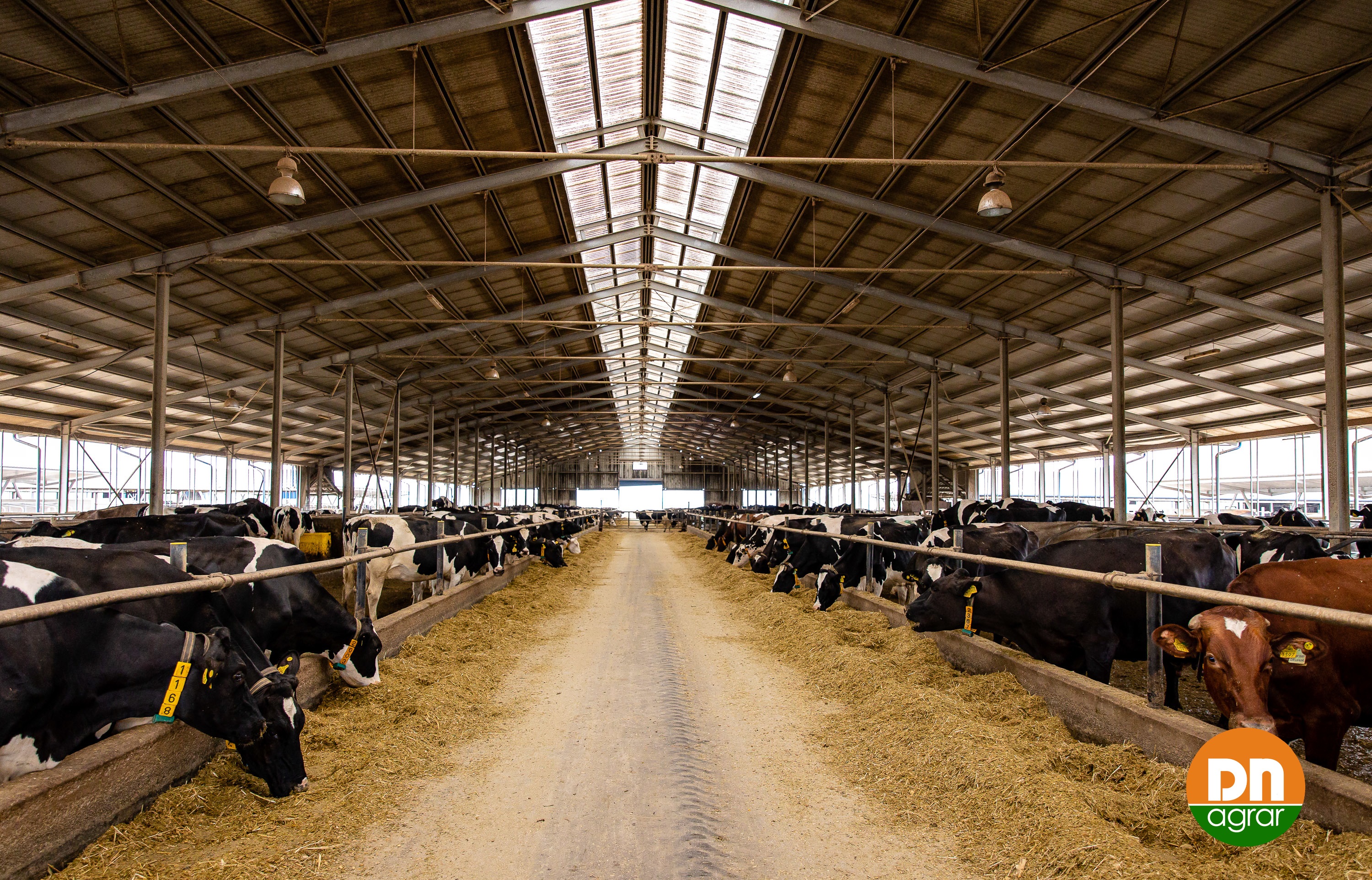 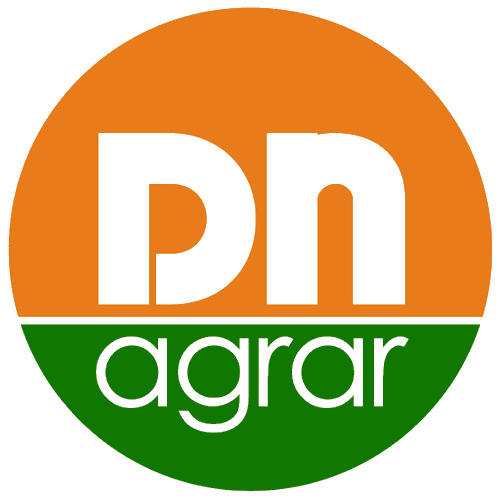 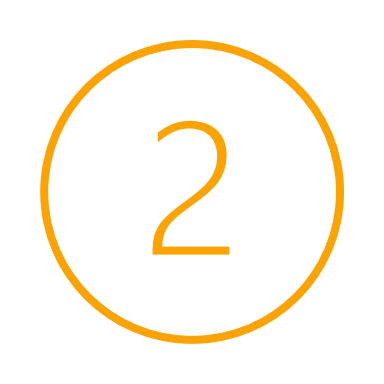 DN AGRAR 
RESULTS 2023
11
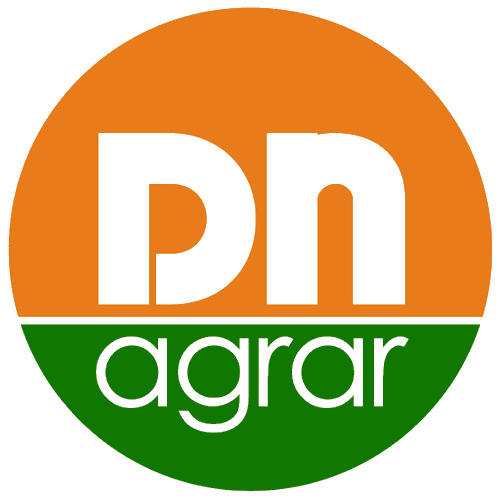 KEY PERFORMANCE INDICATORS IN 2023
EQUITY
TOTAL ASSETS
NET ASSETS
EBITDA
TURNOVER
NET PROFIT
RON 133.33 mil.
+67.38% 
Vs 31.12.2022
RON 307.94 mil.
+31.29% 
Vs 31.12.2022
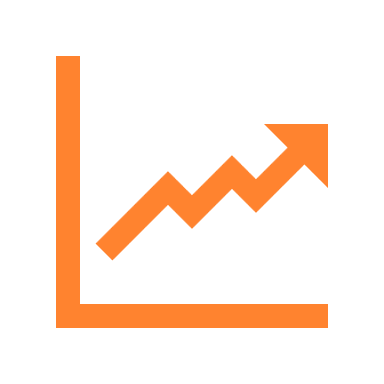 RON 53.97 mil.
+24.53%
Vs FY 2022
RON 22.67 mil.
+62.64% 
Vs FY 2022
RON 231.26 mil.
+32.35%
Vs 31.12.2022
RON 150.88 mil.
+0.06%
 Vs FY 2022
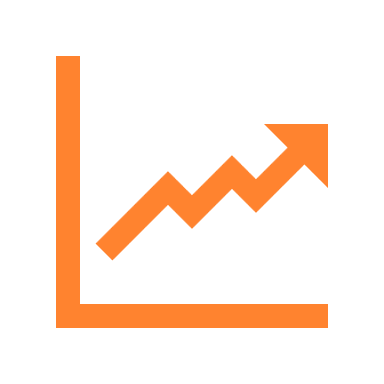 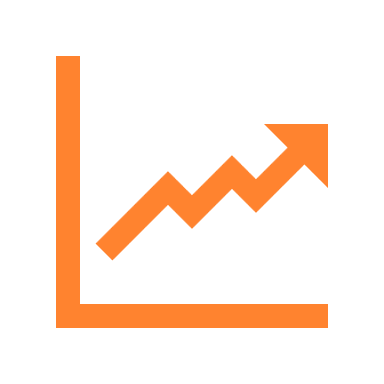 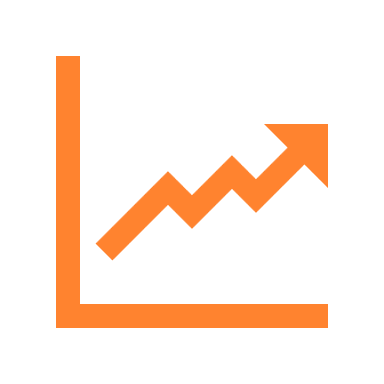 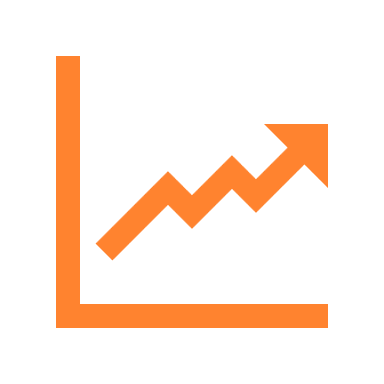 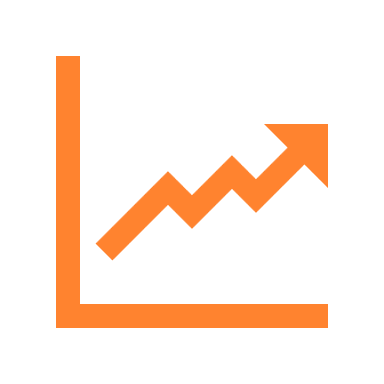 12
12
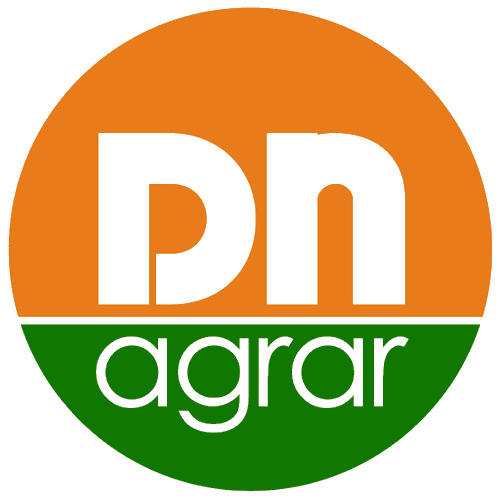 KEY FACTORS INFLUENCING FINANCIAL RESULTS IN 2023
Higher production
cost for crop
Expenses related
to revaluation
differences
Increase in income from operating subsidies
The subsidy income had a positive impact in 2023 compared to previous years, it's important to mention that the subsidies received for 2023 are based on the number of animals owned by the company in 2018. Had the subsidies been calculated on the number of animals owned in 2023, the estimated revenues that DN AGRAR could have received would have been higher by RON 1,257,000.
Increased expenditure on rendering compared to the previous year
In Q4 2023, crop production costs rose, leading to higher lease-in-kind expenses paid to agricultural landowners in products like corn and wheat. These increased costs also affected milk production expenses, negatively impacting the profitability of the livestock business line by RON 4.26 million.
In the 4th quarter of 2023, DN AGRAR farms underwent a revaluation of fixed assets. Expenses related to revaluation differences amounted to RON 482,724, primarily stemming from the revaluation of agricultural land.
The acquisition of DN Agrar Apold farm resulted in a Goodwill of RON 5,000,000, due to the difference between the acquisition value of shares and the revalued asset value, with a depreciation period of 5 years. The company will record an additional depreciation of RON 1,000,000 per year for the next 4 years, similar to 2023. Negative difference of RON 877,749 due to herd restructuring after restocking with young animals. Increase in depreciation expenses and disposal of fixed assets recorded in the financial year 2023.
Unrealized
profit on
feed stock
In the 4th quarter of 2023 at the level of intra-group transactions for feed stocks, was not considered realized profit the amount for feed stocks of RON 700,000. This will be reflected in the consolidated financial statements in the year 2024 when the feed stocks will be released for consumption.
Changes in
the strategy
for the growth
of the young
cattle herd
In the year 2023 there was a change related to the livestock management at the DN AGRAR Group. This change consisted in moving the young cattle from the DN Agrar Prodlact farm to the DN Agrar Apold farm leading to a decrease in the profitability of the Apold farm by approximately RON 3,77 million, the largest part of this amount impacted the 4th quarter of 2023. The impact will be gradually recovered in the coming years from lower depreciation expense assets that will go into milk production as well as from income that will be recorded from the production of tangible fixed assets.
13
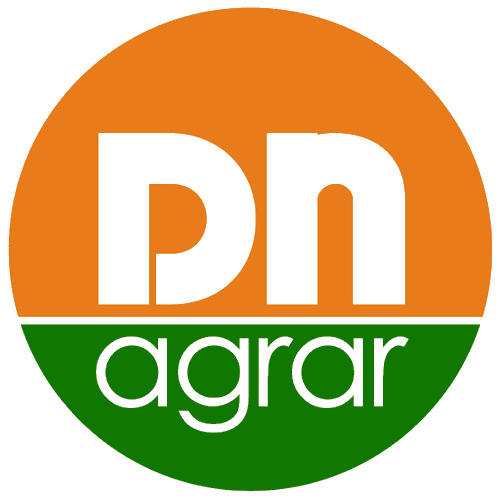 KEY PERFORMANCE INDICATORS EVOLUTION
EVOLUTION NET PROFIT
EVOLUTION EBITDA
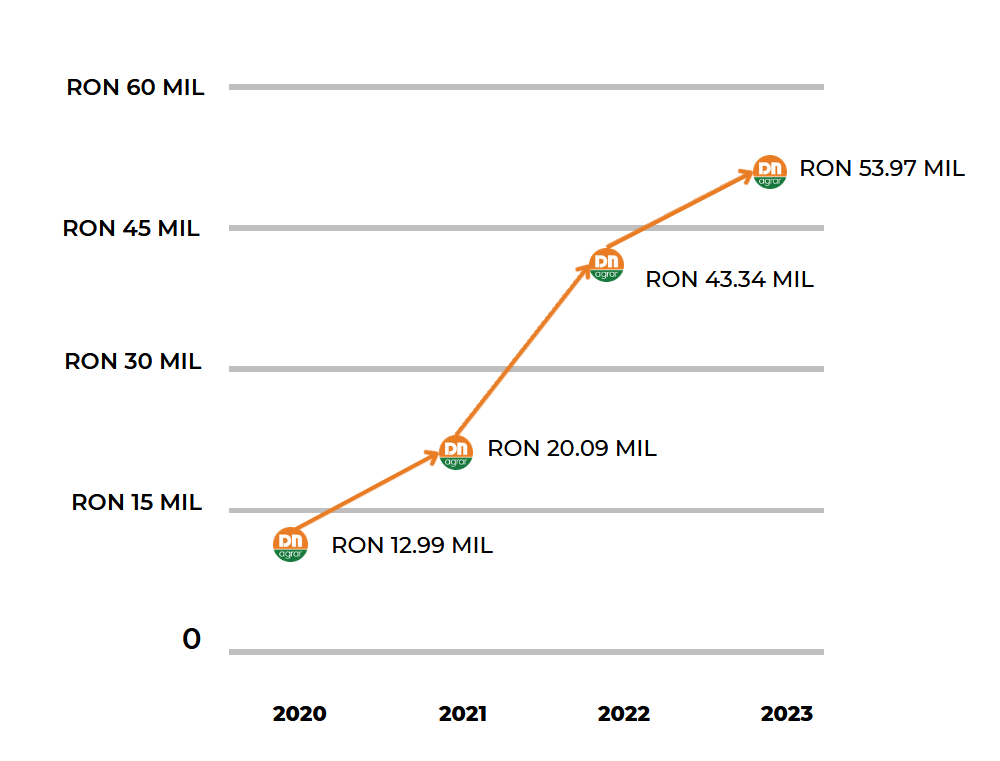 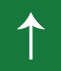 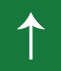 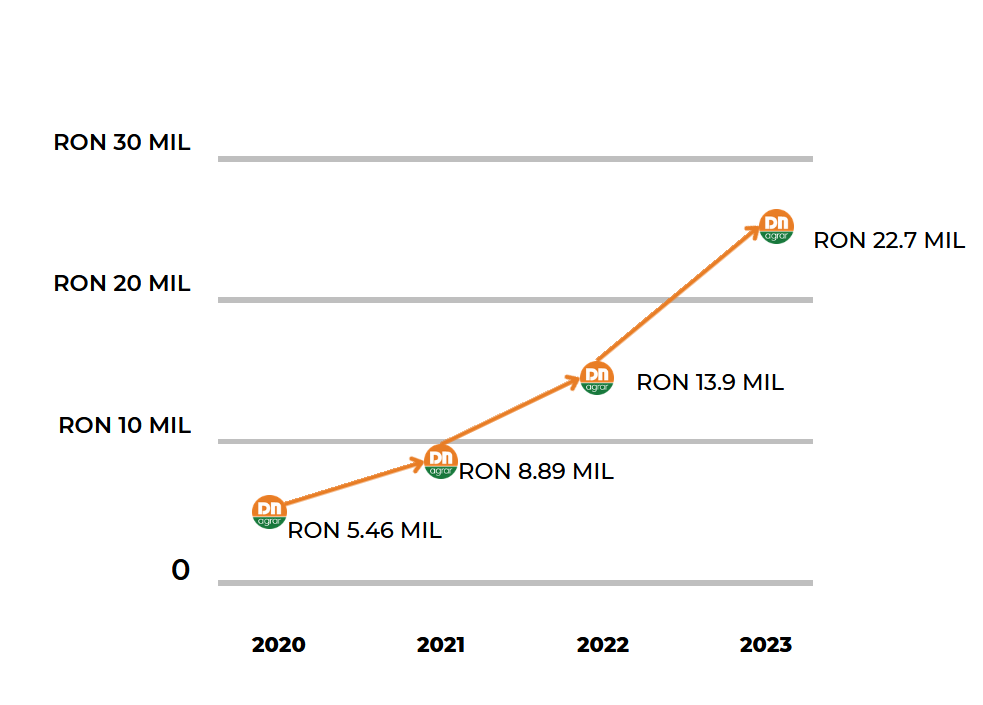 14
14
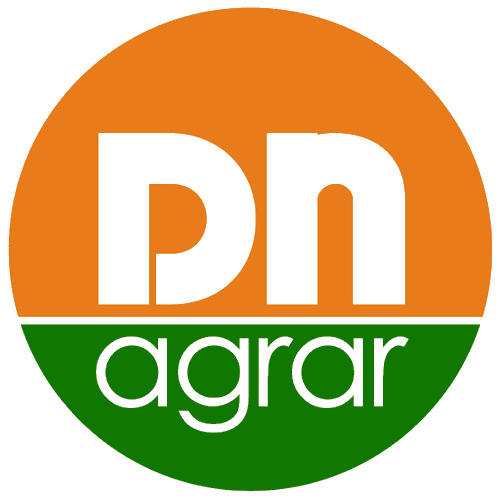 KEY PERFORMANCE INDICATORS
15
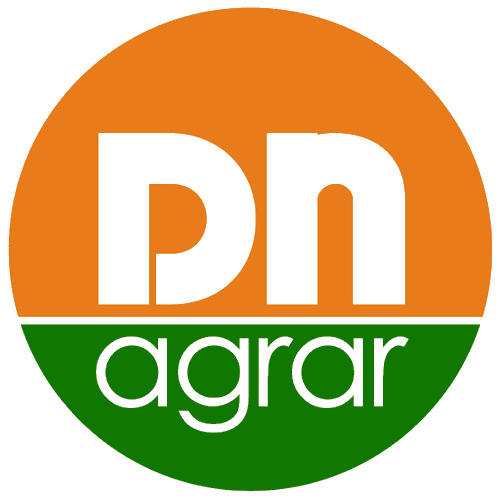 THE BALANCE SHEET
16
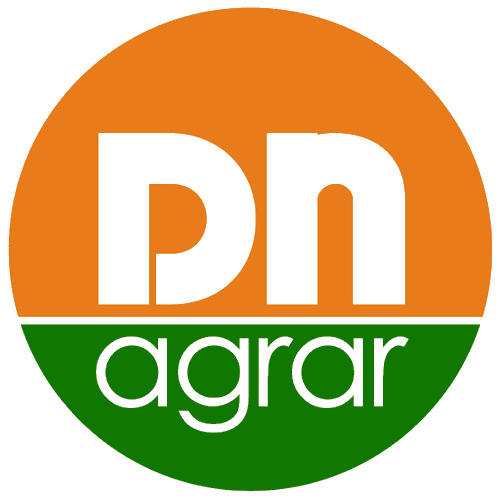 MILK PRODUCTION EVOLUTION
DN AGRAR - Monthly Evolution of the Quantity of Milk Delivered in 2024 (3M) vs 2023 vs 2022
🐄 In 2023 the quantity of milk delivered increased by 14% compared to 2022. 

🐄 In the first quarter of 2024, DN registered over 18% advance in the amount of milk delivered, compared to the same period last year.

🐄 Continuing the positive trend from January 2024, DN AGRAR exceeded the threshold of 5 million liters delivered monthly in Q1 2024.
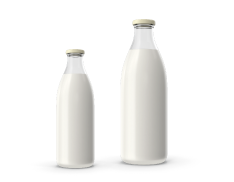 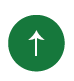 18% increase 
in Q1 2024 vs Q1 2023
17
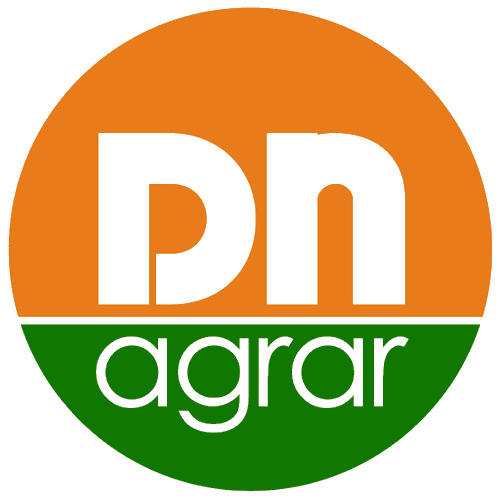 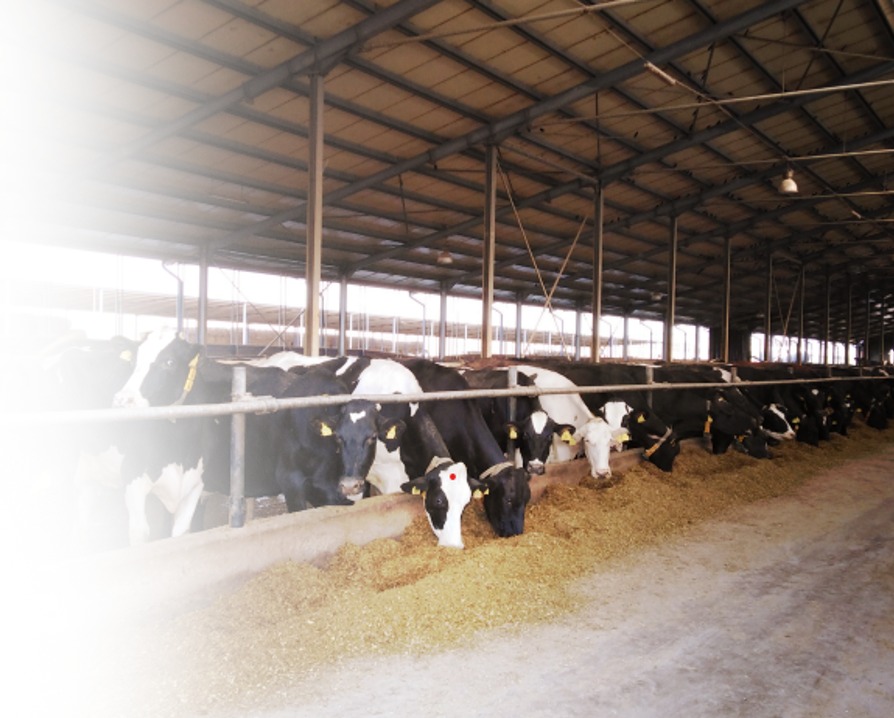 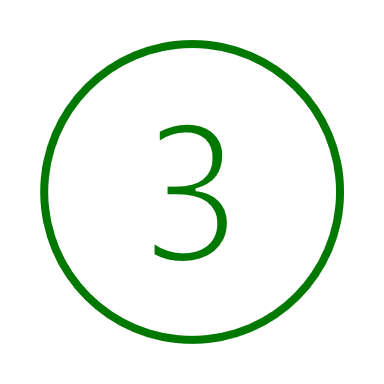 DN AGRAR PROJECTS & FINANCIAL PROJECTIONS
18
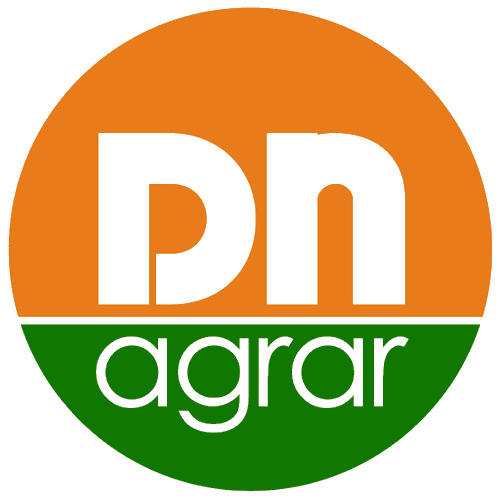 OUR STRATEGY FOR THE PERIOD 2024-2027
Since the beginning of DN AGRAR's operations in Romania, starting from 2008, we made major investments totalling approximately 100 million euros. In recent years, the company has undergone a rapid process of consolidation and expansion, which included the acquisition of two farms (DN AGRAR Apold and Lacto Agrar) to achieve a leading position.
Installation of Robots on Farms 
Digitization of the Administrative and Financial-Accounting Department
The New Straja Farm
Compost Factory 
New Farm Acquisitions
Solar Panels on Farm Buildings' Roofs 
Photovoltaic Park near the Apold Farm 
Compost Factory 
Utilization of No-tillage Technology 
The reduction of impact on the environment through crop rotation strategy
Production of Liquefied or Compressed Biogas
Compost Factory
19
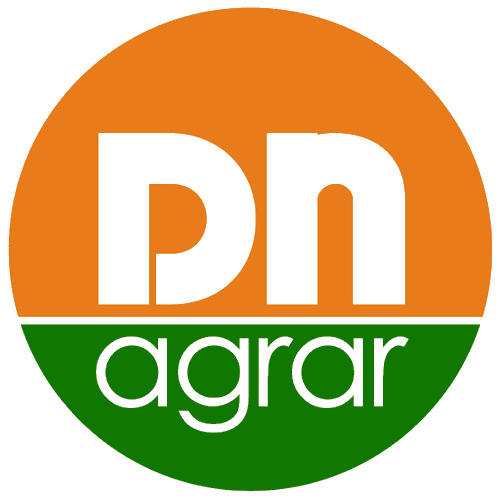 CURRENT PROJECTS AND PERSPECTIVES
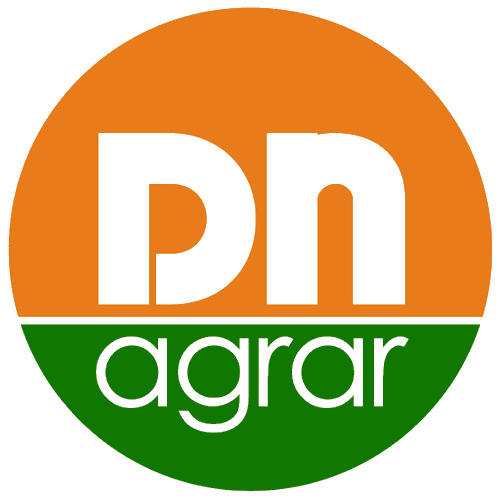 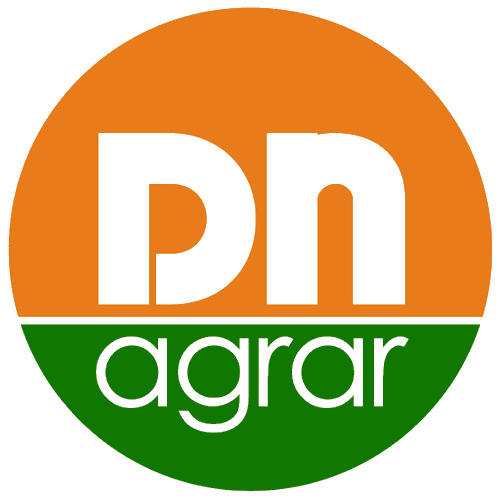 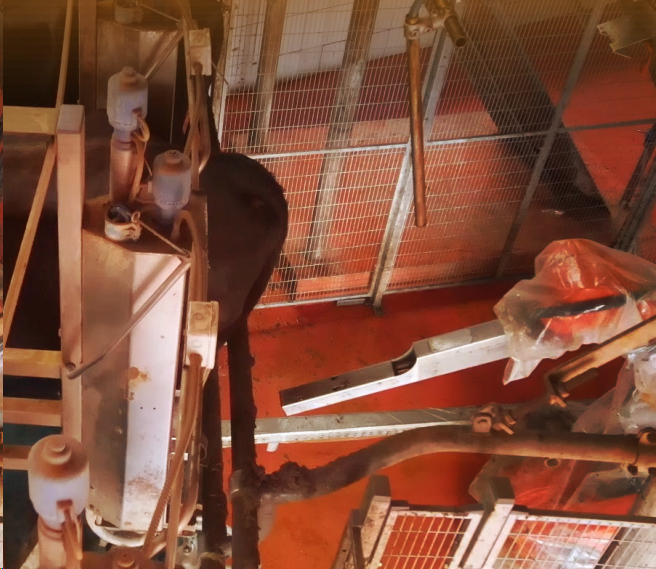 Production of Liquefied
or Compressed Biogas

By using manure from own farms in biogas production,
DN AGRAR will reduce its carbon emissions by 90%.
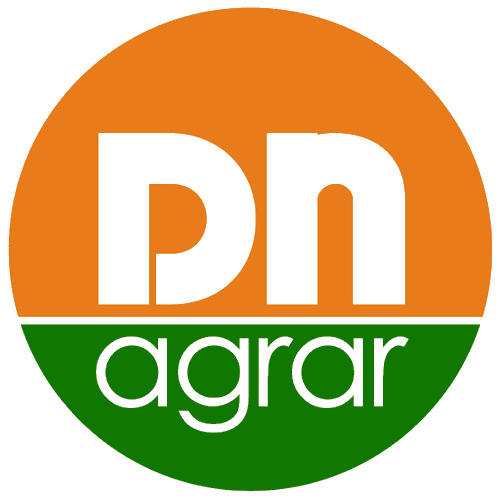 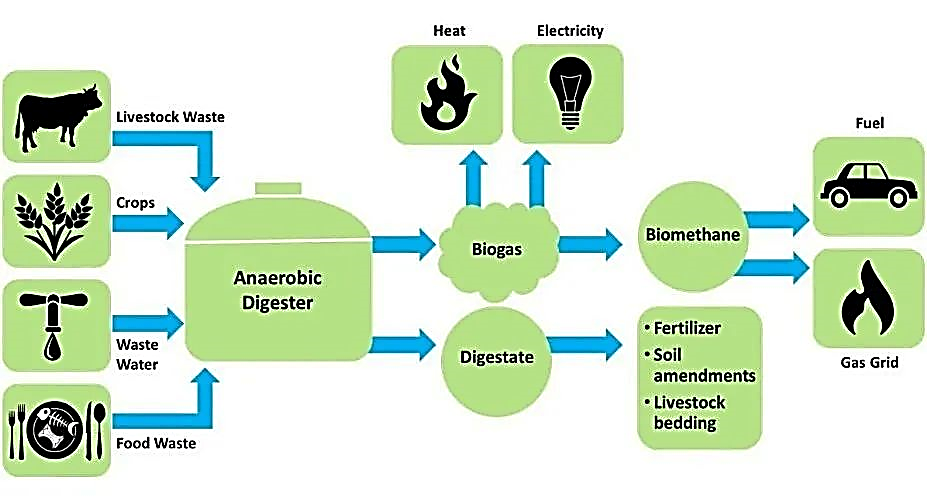 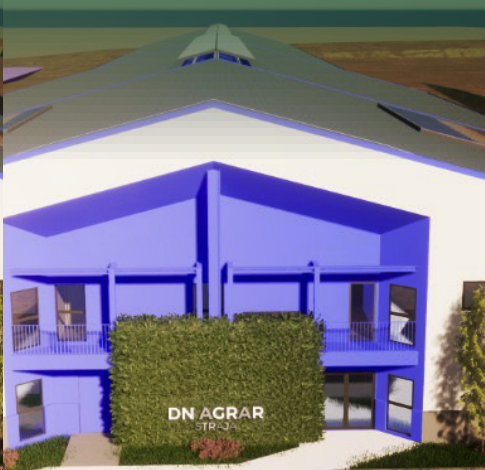 Robots for farms

Installation of 2nd robot 
for the milking parlors of 
the DN AGRAR Cut and 
Lacto Agrar farms.
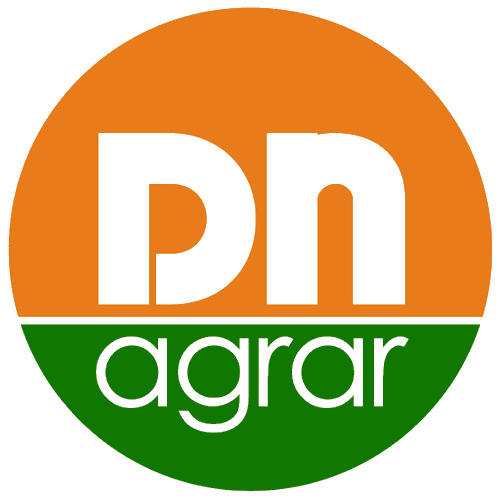 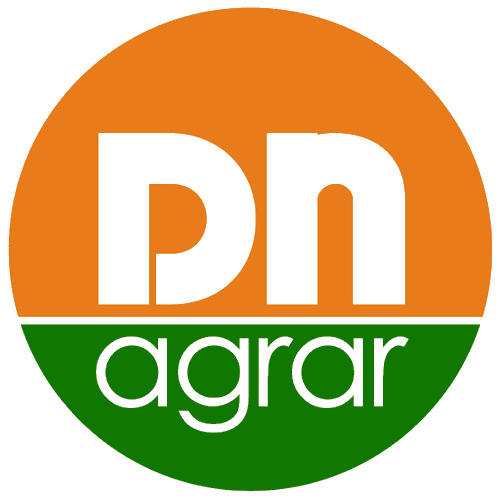 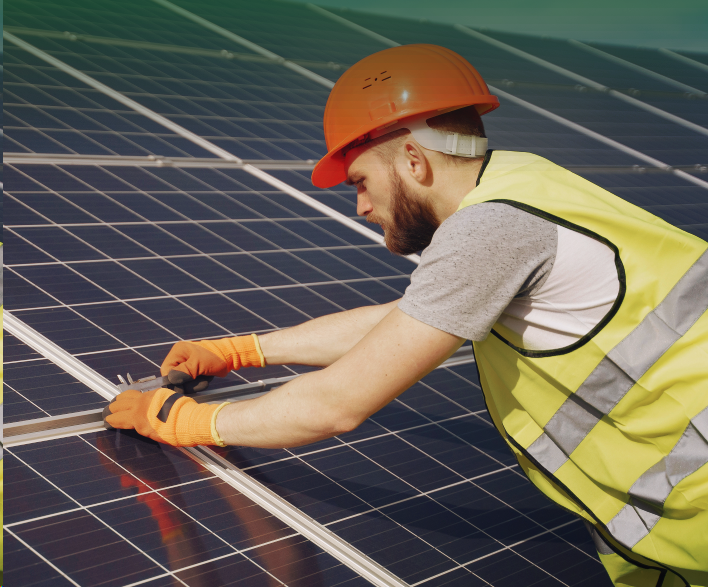 Straja project 

In the first part of 2024, we will start the construction phase for the first milking parlour, and in September 2024, we expect to start milk production at the Straja farm with 600 dairy cows, and gradually increase the number of dairy cows to 900, by the end of 2024.
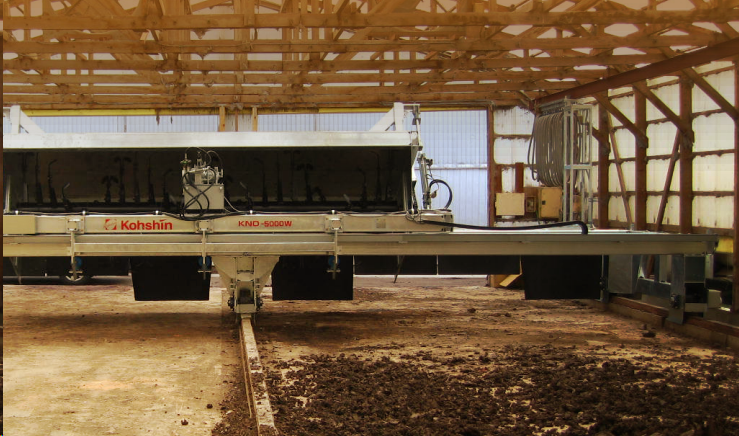 Compost Factory Construction 

In 2023, we completed the first 3 phases of this project, with the completion of the construction of the composting building, where we will place the composting unit.
Solar panels on the roof of the buildings of the DN AGRAR Apold, DN AGRAR Cut and Lacto Agrar farms.
20
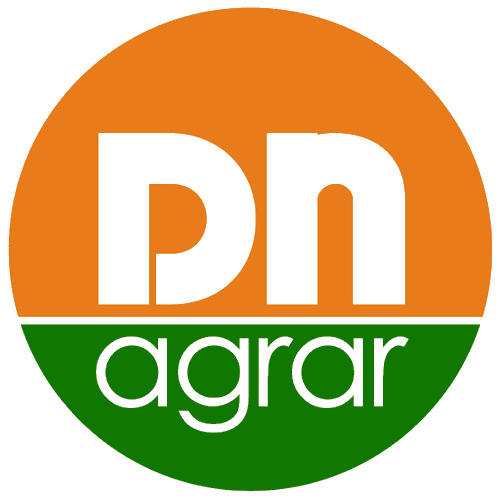 CURRENT PROJECTS AND PERSPECTIVES
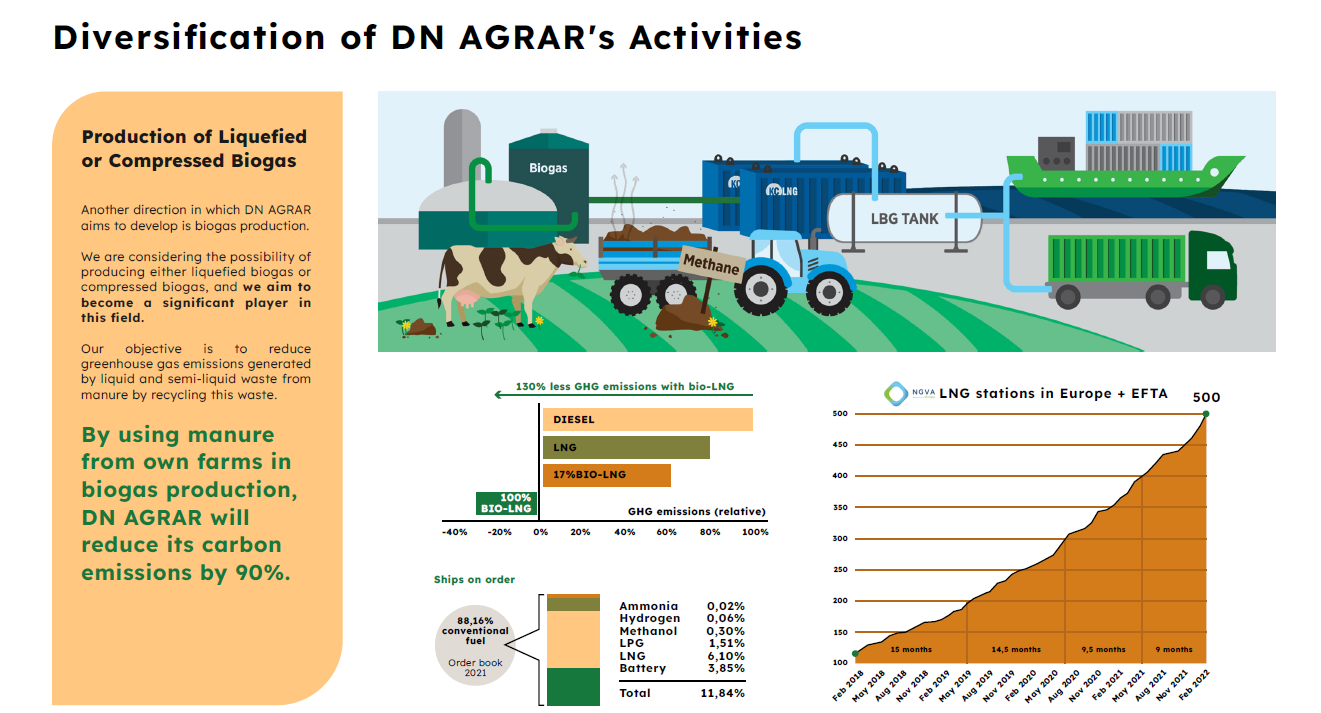 21
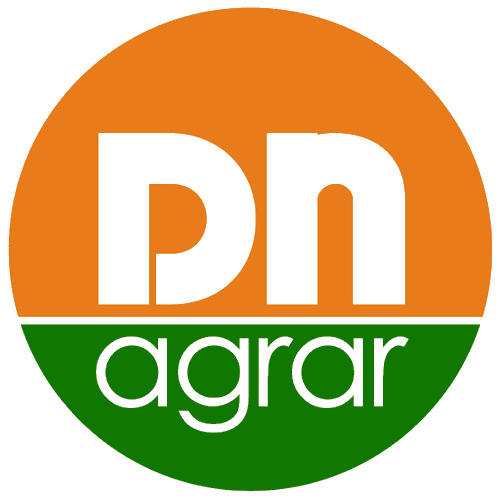 STRAJA PROJECT
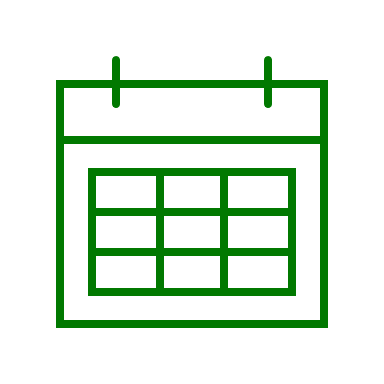 Project planned to be completed in 2027
Capacity of 5,000 cows (3,800 dairy cows & 1,200 young stock)
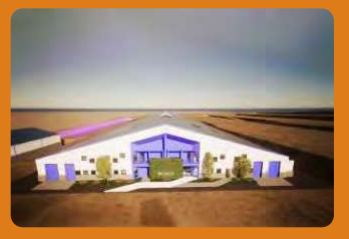 Timeline

2024: Construction works start, approx. 1,000 cows in production
2025: Approx. 1,700 cows in production & pregnancy
2026: Approx. 3,400 cows in production & pregnancy
2027: Approx. 4,000 cows in production & pregnancy
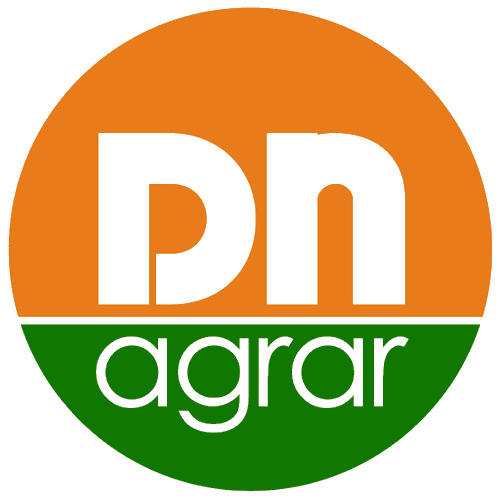 Impact
Straja Project will be an engine to our company’s growth, being estimated to double DN AGRAR’s business
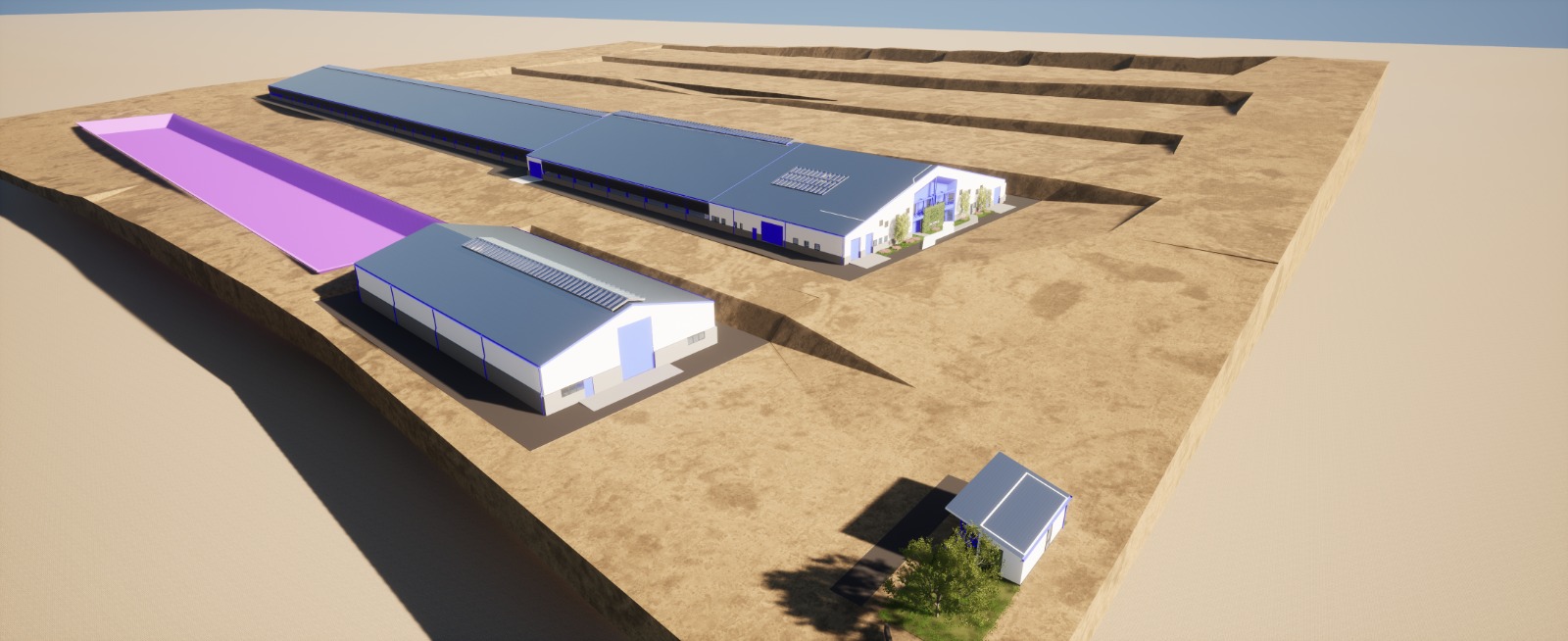 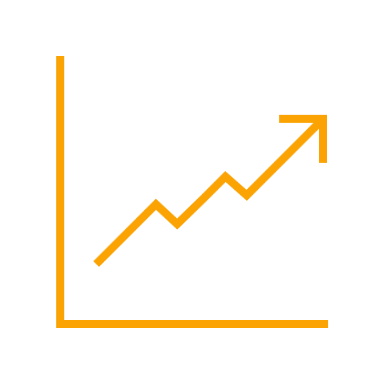 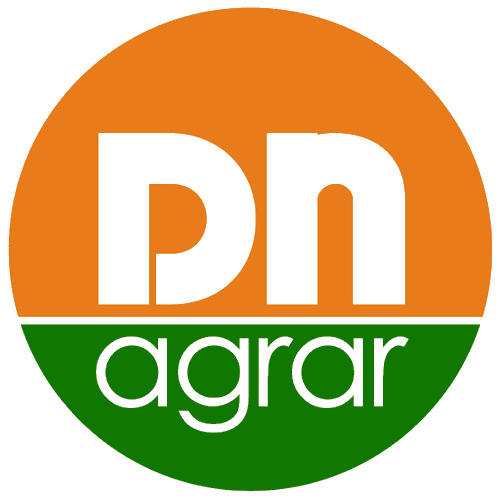 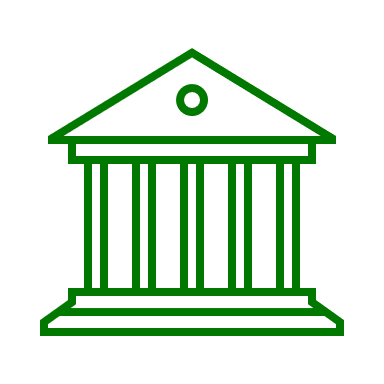 Financing
A credit facility of 9.2 million euros to develop the farm, for equipment and the purchase of animals.
For this project, DN AGRAR will provide 20.78% by own sources.
22
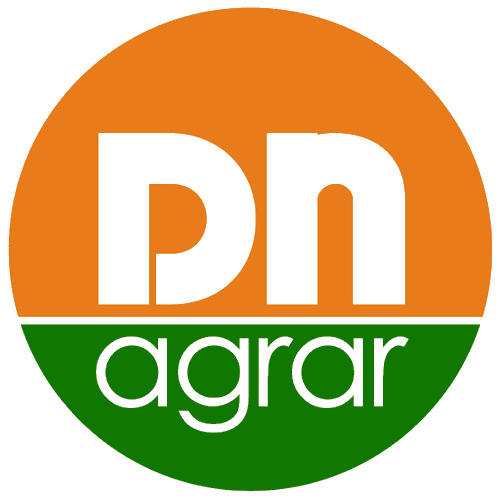 DN AGRAR DAIRY FARMS 2027/2028
23
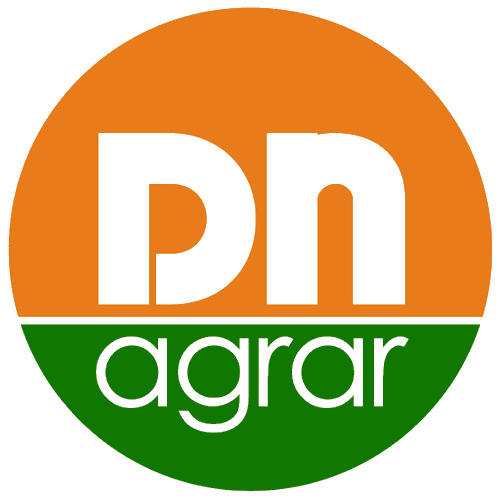 DN AGRAR FARMS 2027/2028
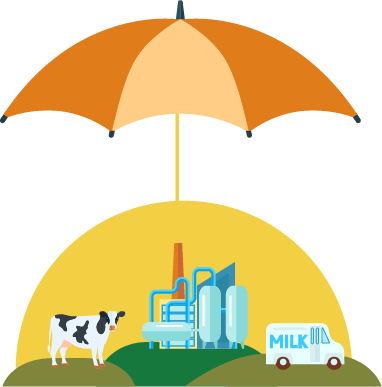 STRAJA FARM
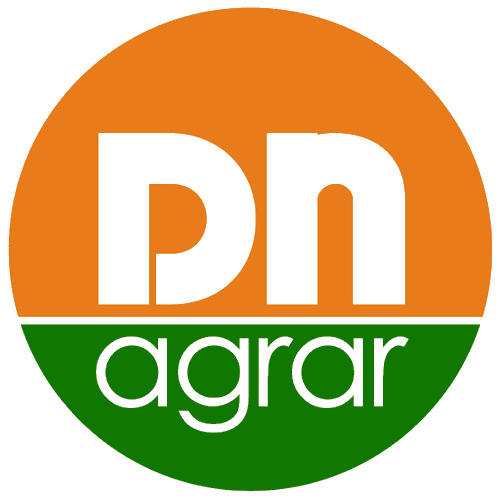 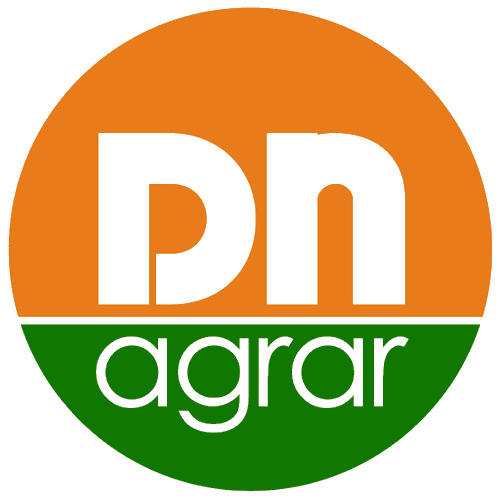 Acquisition FARM
3,800 dairy cattle
1,200 young stock
100,000 liters/day
600 cows milked/hour
………. dairy cattle
……….liters/day
………. cows milked/hour
APOLD FARM
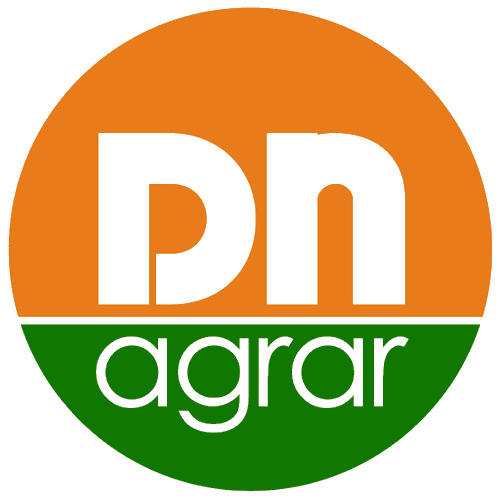 CUT FARM
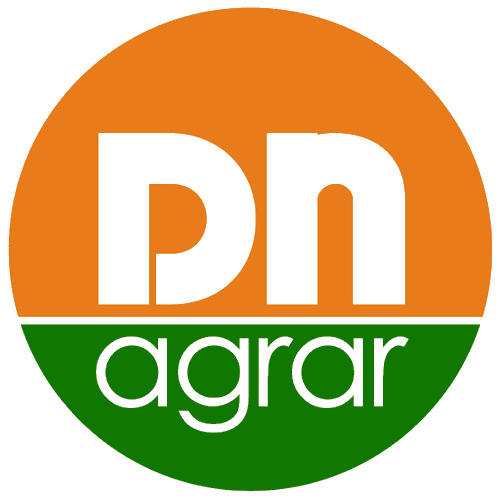 Over 4,800 dairy cattle + young stock
100,000 liters/day
400 cows milked/hour
2,100 dairy cattle
50,000 liters/day
300 cows milked/hour
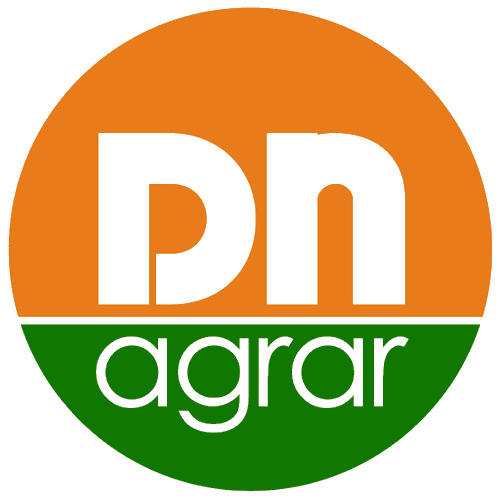 PRODLACT FARM
LACTO AGRAR FARM
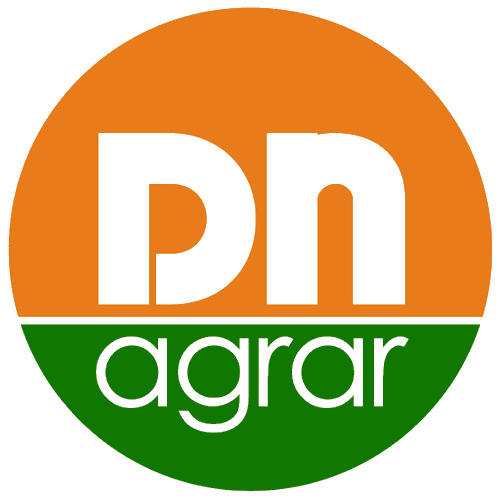 Over 3,300 young stock animals
Raising young cattle for Apold and Cut farms
4,000 dairy cattle + young stock
63,000 liters/day
350 cows milked/hour
24
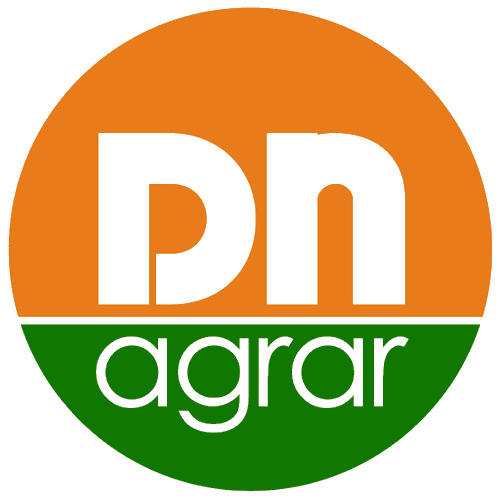 WORKING SCENARIOS until 2027
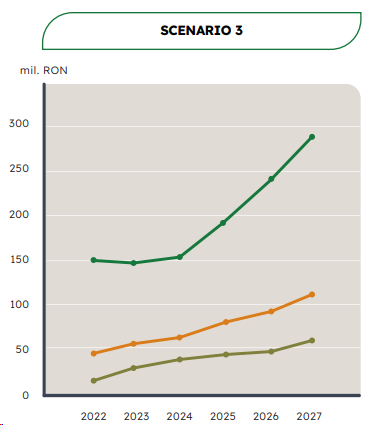 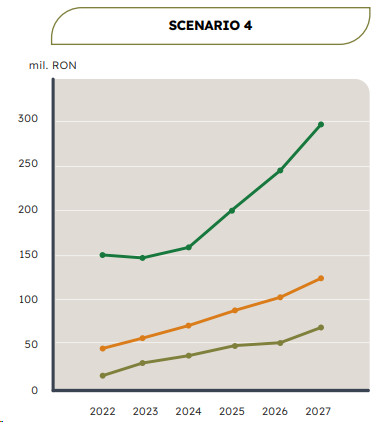 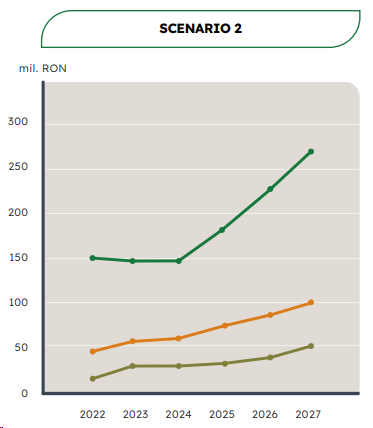 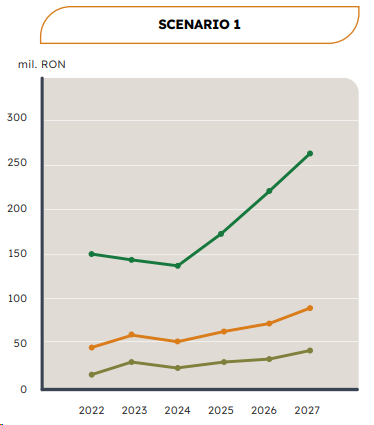 Net Profit
Net Turnover
EBITDA
The price of milk is considered to be at the level of the annual average at  which we sold milk in 2023.
Takes into account a positive evolution in the milk price, higher than the average selling price in 2023, but at a significantly lower level than the sales price from the first quarter of 2023.
The selling  price of milk is considered to  be close to 2023's lowest  selling price.
The milk price at the average price level we achieved from the sale of production in  November 2023.
25
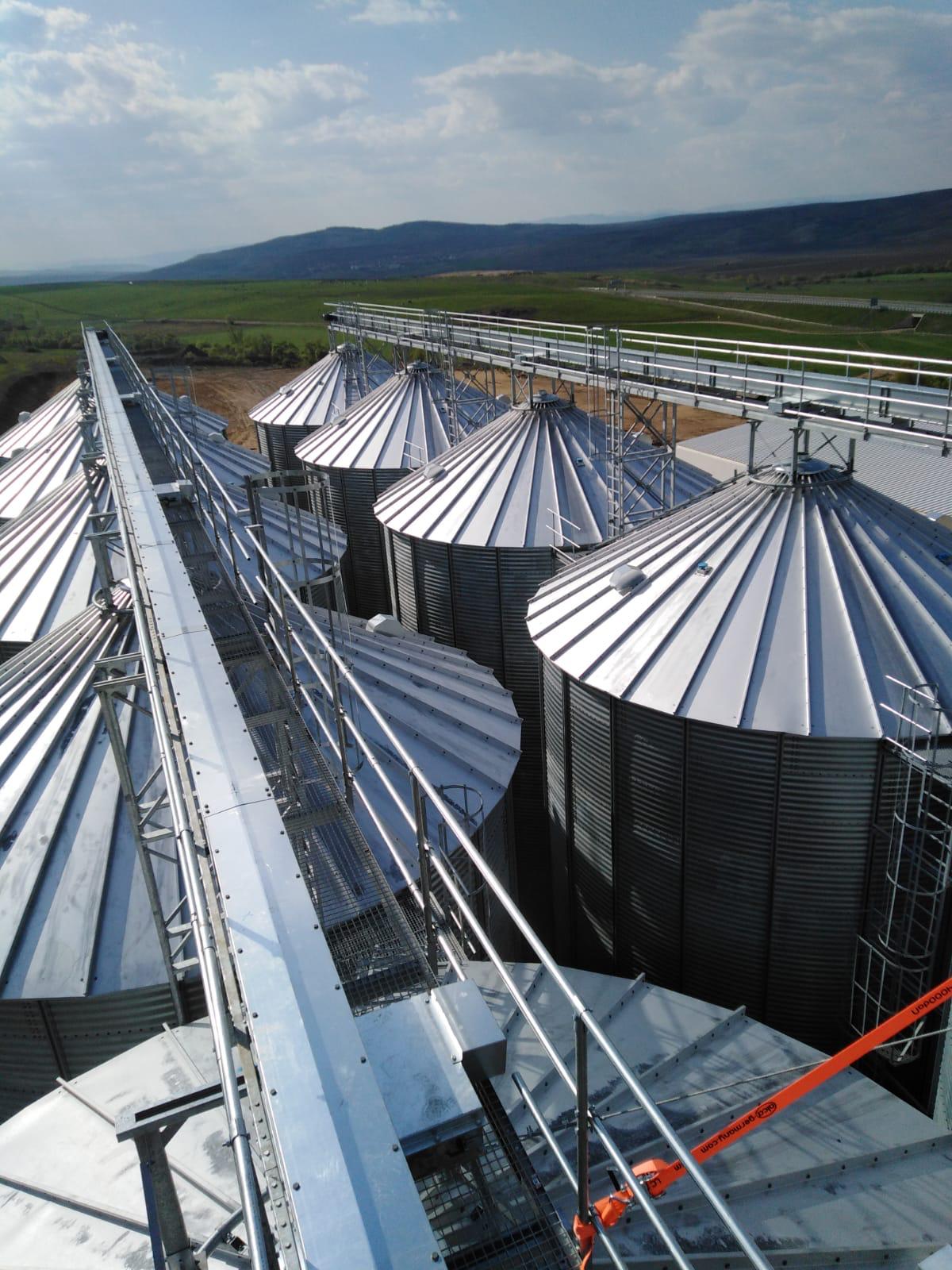 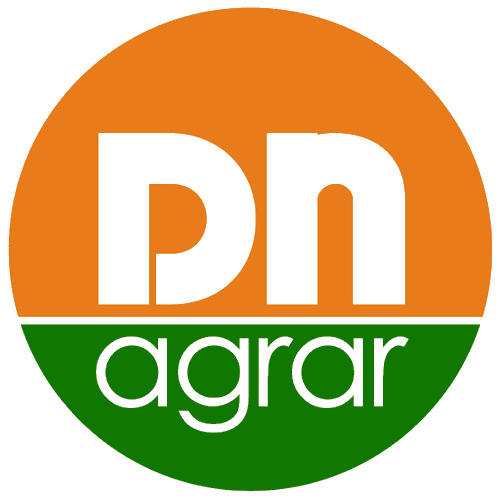 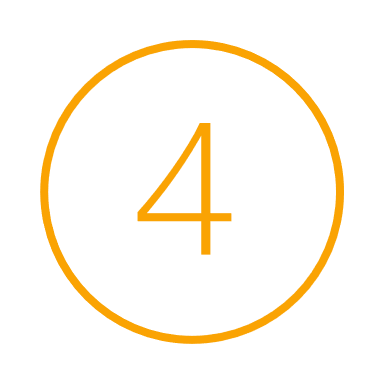 DN AGRAR BUDGET 2024
26
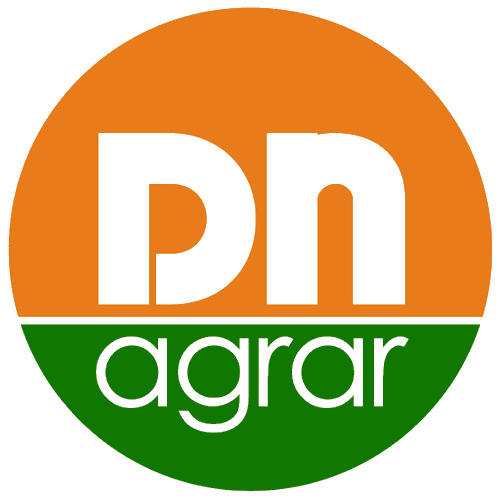 BUDGET 2024: FORECASTING AND OUTLOOK
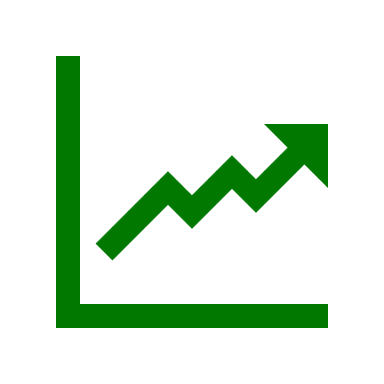 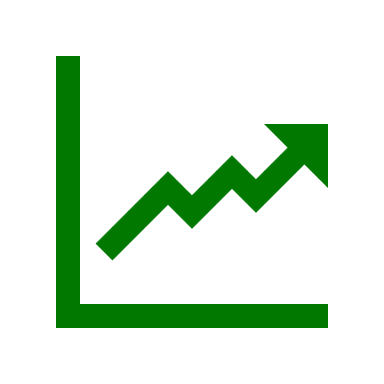 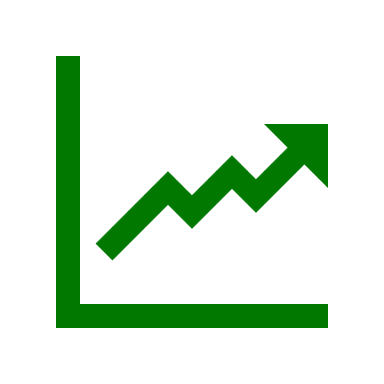 27
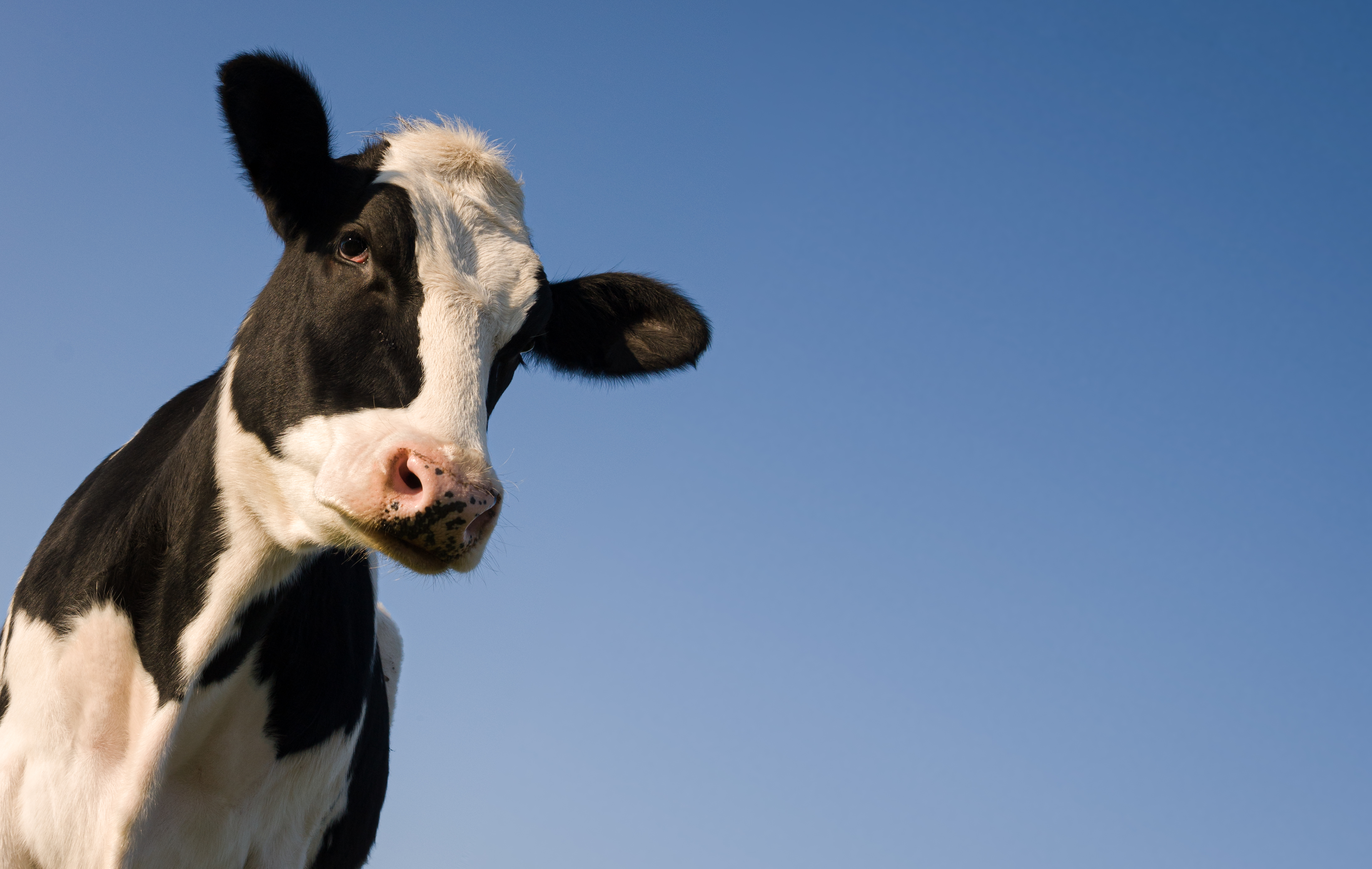 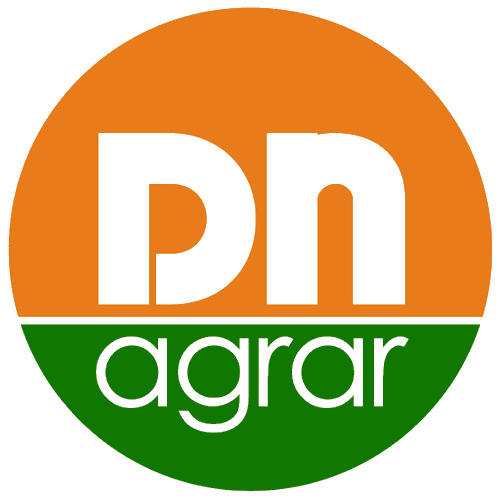 CONTACT INVESTOR RELATIONS
Peter de Boer, 
BoD Member & Investor Relations Manager
 investors@dn-agrar.eu , +40 258 818114
28